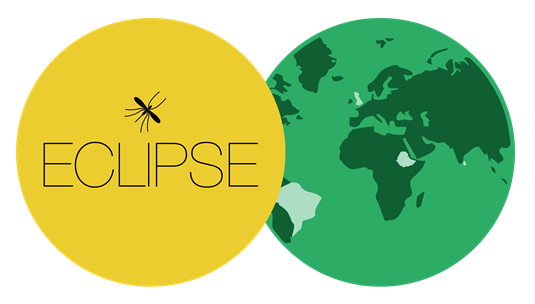 Community engagement in cutaneous leishmaniasis research:
a decolonial approach for global health
Dr Kay Polidano
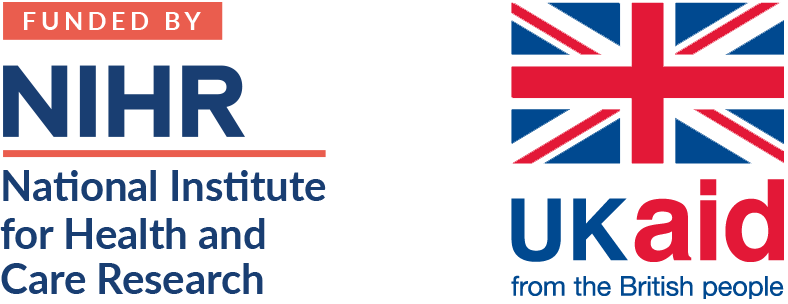 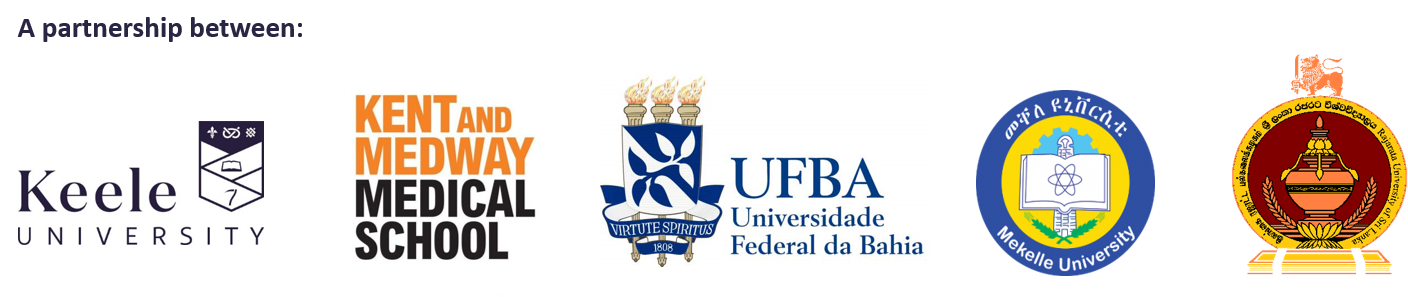 Introducing ECLIPSE
Empowering people with Cutaneous Leishmaniasis (CL):Intervention Programme to improve patient journey and reduce Stigma via community Education
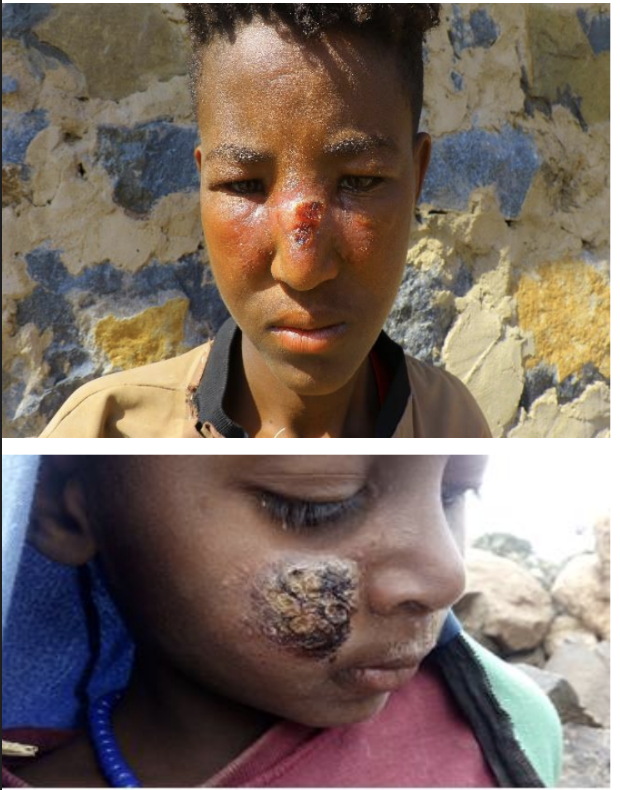 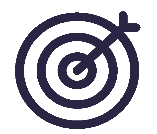 Aim
To explore and improve:
Psychosocial impact
Stigma and its effects
Patient journey
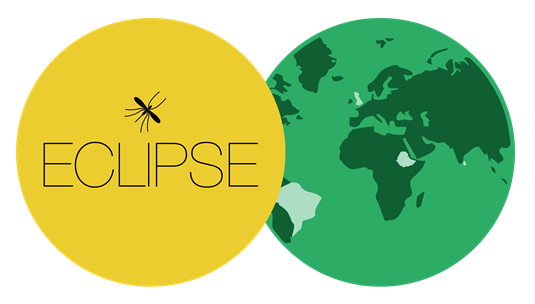 [Speaker Notes: Neglected tropical diseases --- NTD day celebrated last week

Caused by infection with Leishmania parasites
Spread by sand fly bites and results in skin lesions
Treatment involves multiple injections with toxic drugs
Association with extreme poverty and areas of conflict]
Introducing ECLIPSE
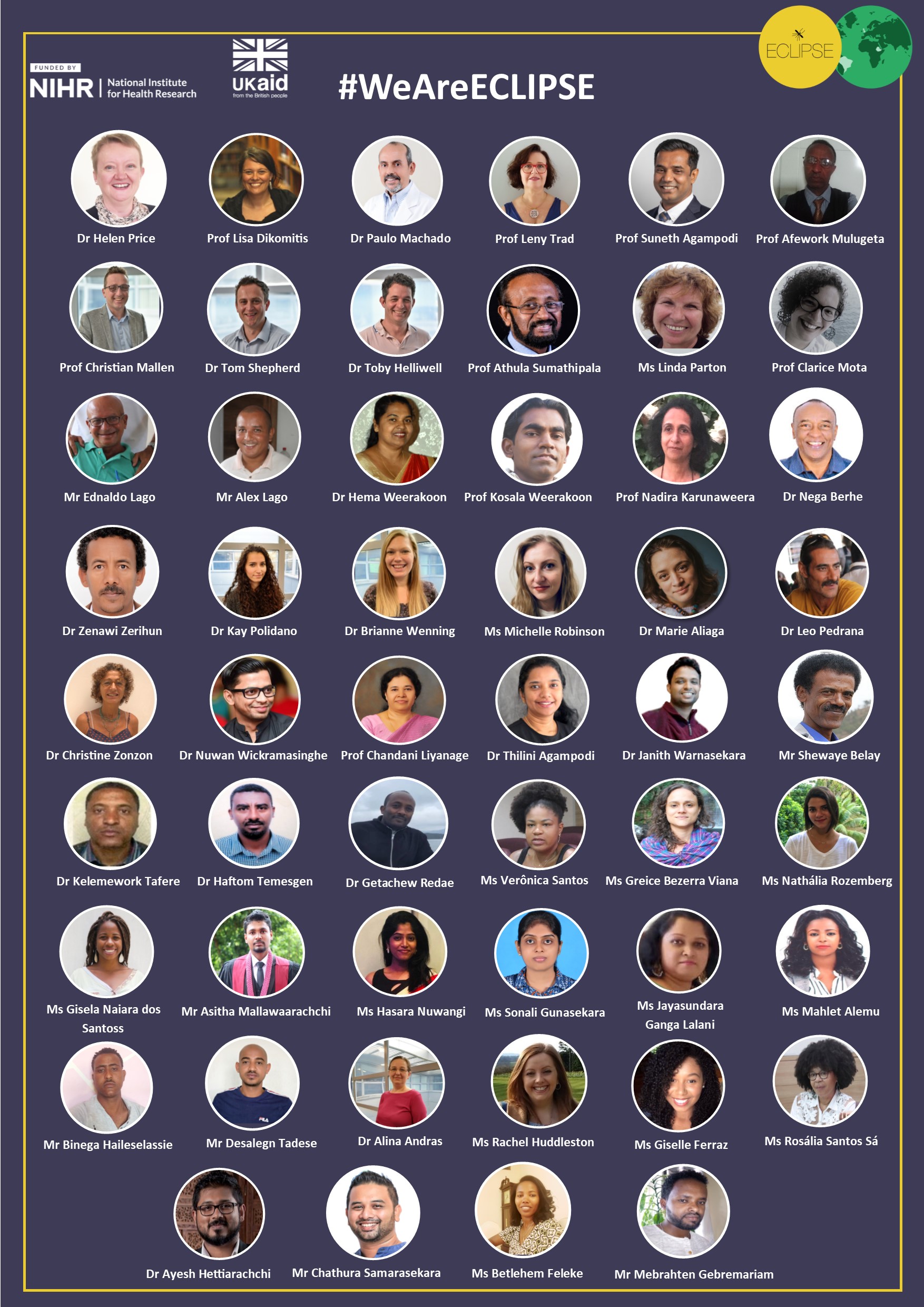 Sri Lanka
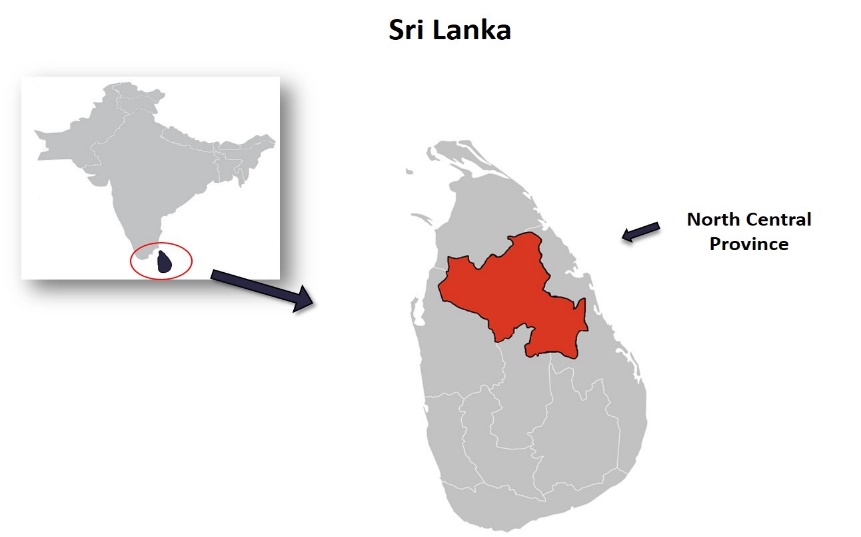 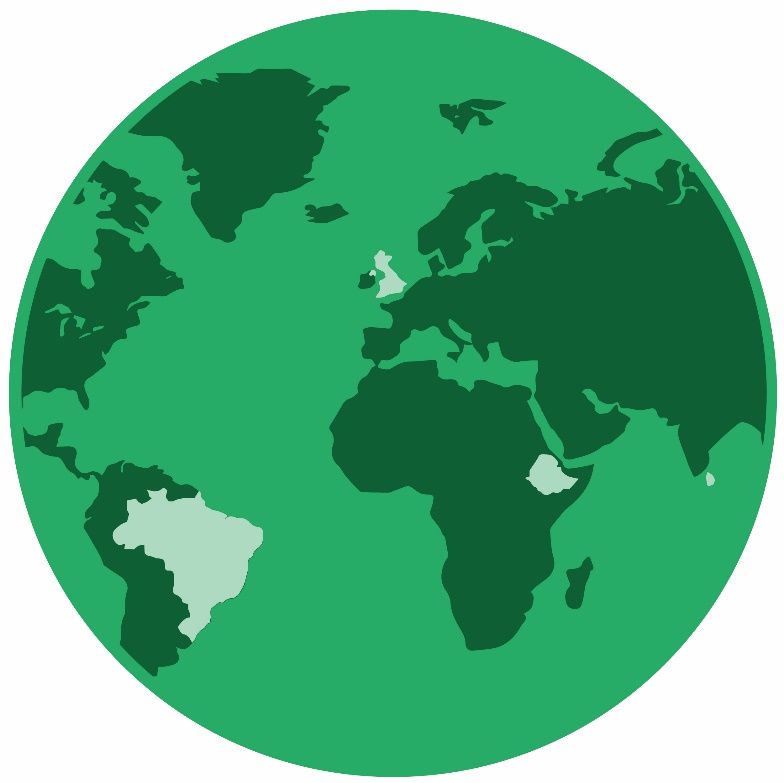 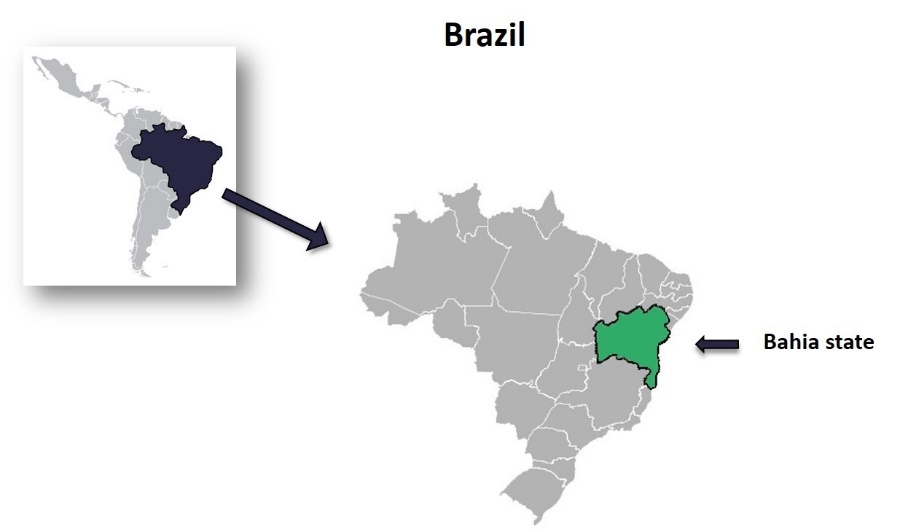 Brazil
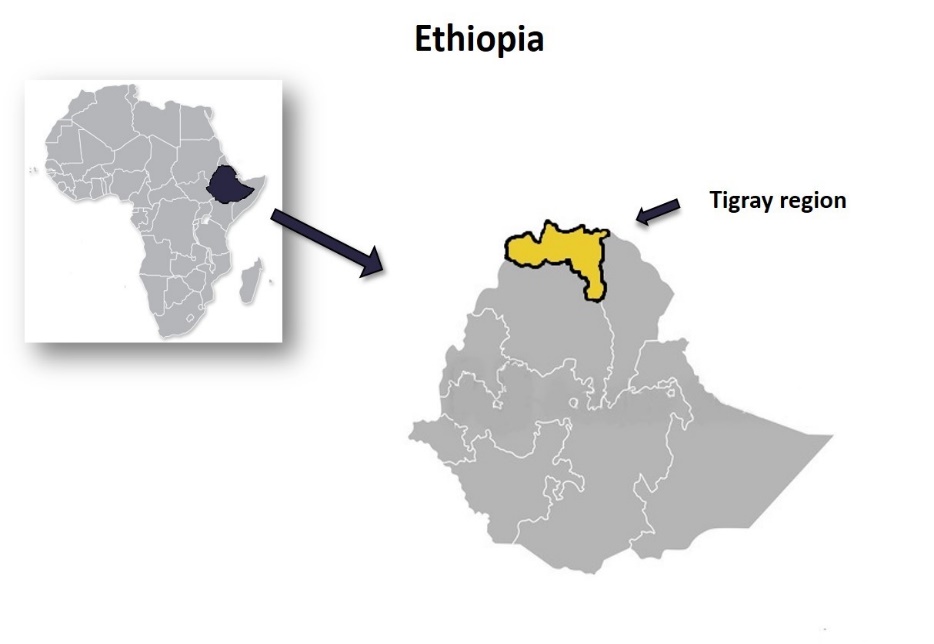 Ethiopia
Introducing ECLIPSE
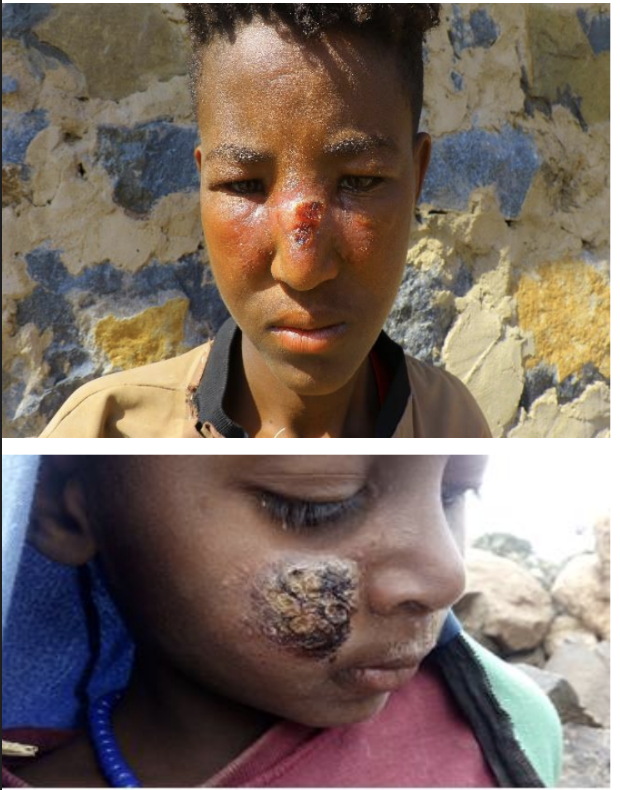 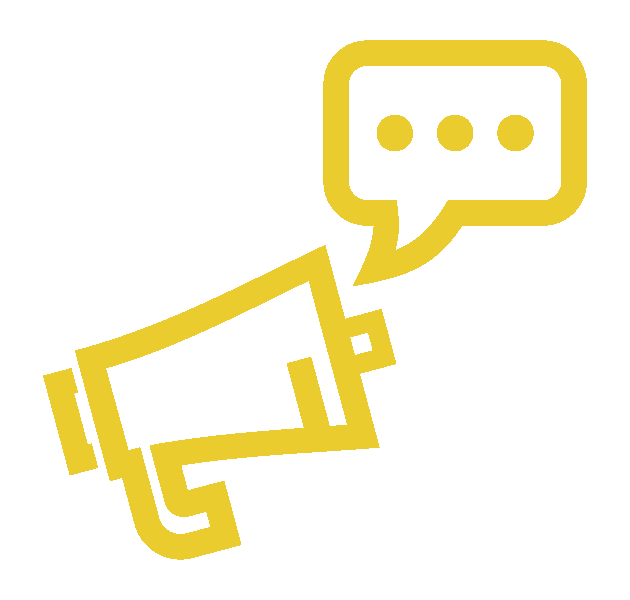 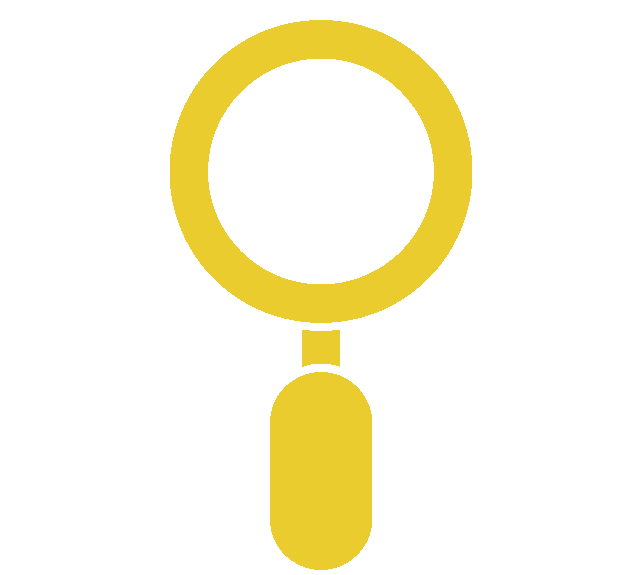 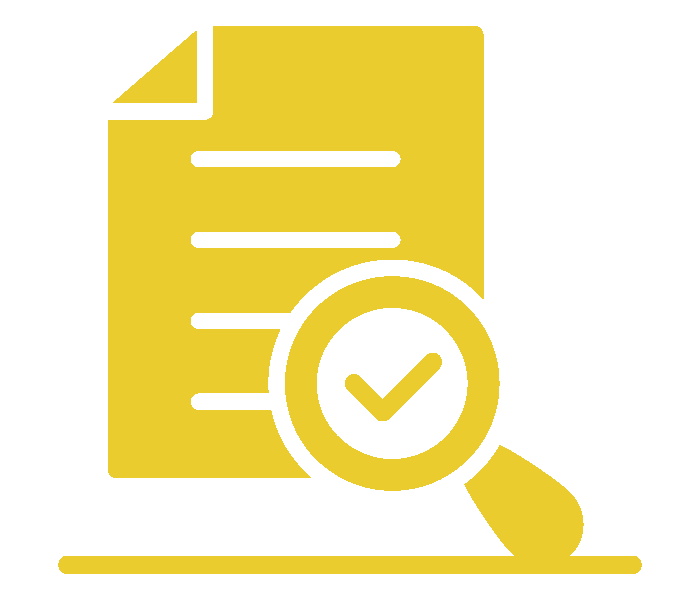 Exploring CL in communities
Interventions
Evaluation
Community engagement and involvement (CEI)
[Speaker Notes: Neglected tropical diseases --- NTD day celebrated last week

Caused by infection with Leishmania parasites
Spread by sand fly bites and results in skin lesions
Treatment involves multiple injections with toxic drugs
Association with extreme poverty and areas of conflict]
Our CEI mission
Sustained partnership
Privileging experiential knowledge
Culturally appropriate and context-bespoke
Parachute researcher
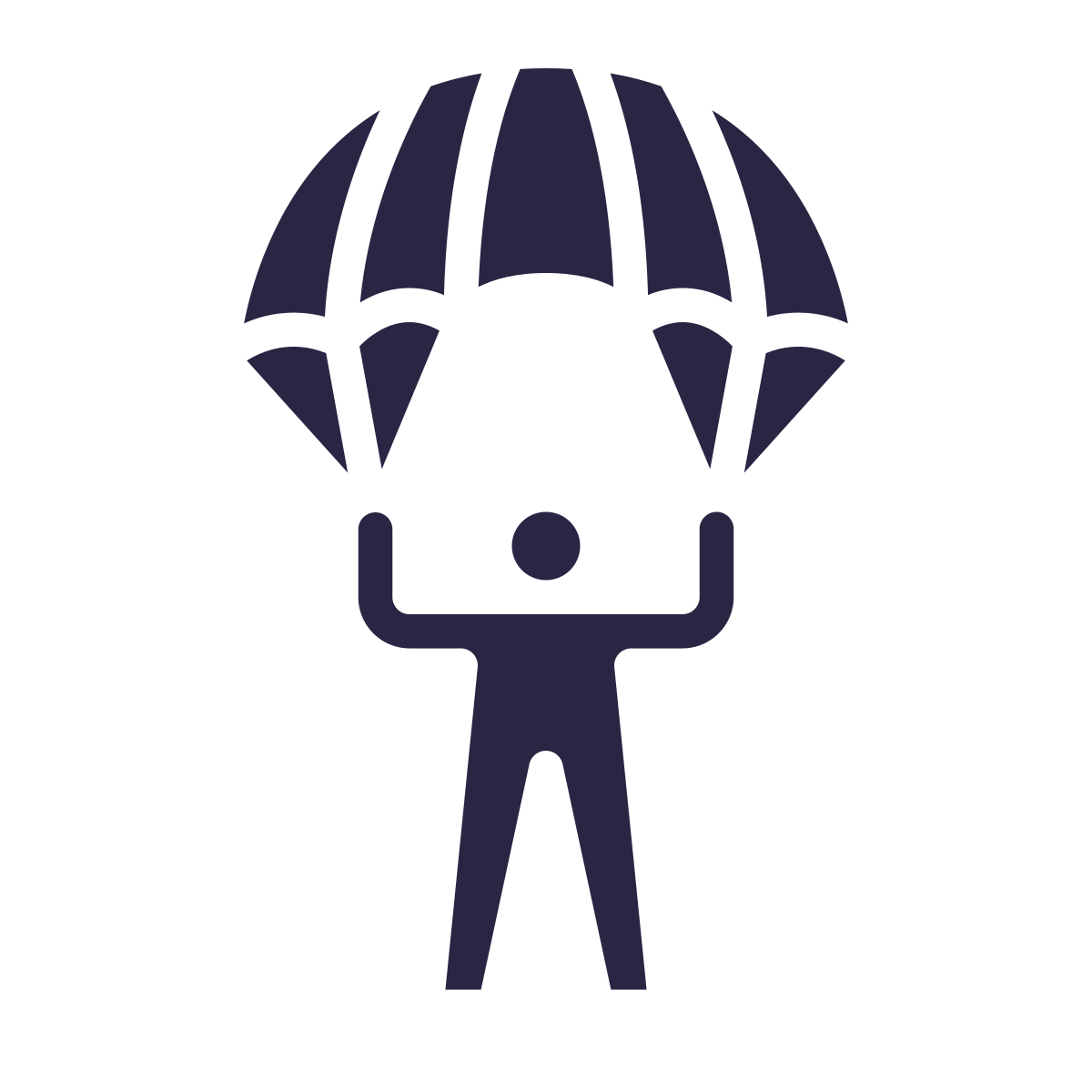 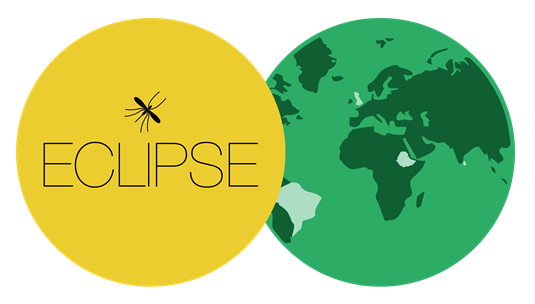 [Speaker Notes: Tendenxy main characteristics in current CL literature
No engagement with community members – conducted by parachute researchers who collect data at a time and manner of their choosing 


Sustained partnership: Already from grant development meetings, CEI was crucial]
CEI strategy:
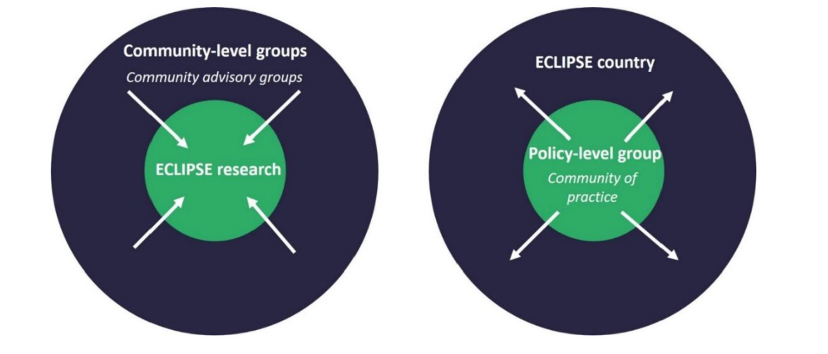 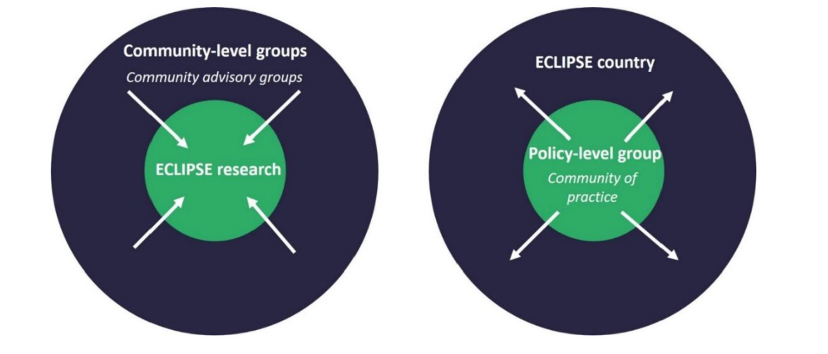 People working/living in CL-affected community (village-level)
Various stakeholders (regional-level)
[Speaker Notes: The skeleton of our CEI]
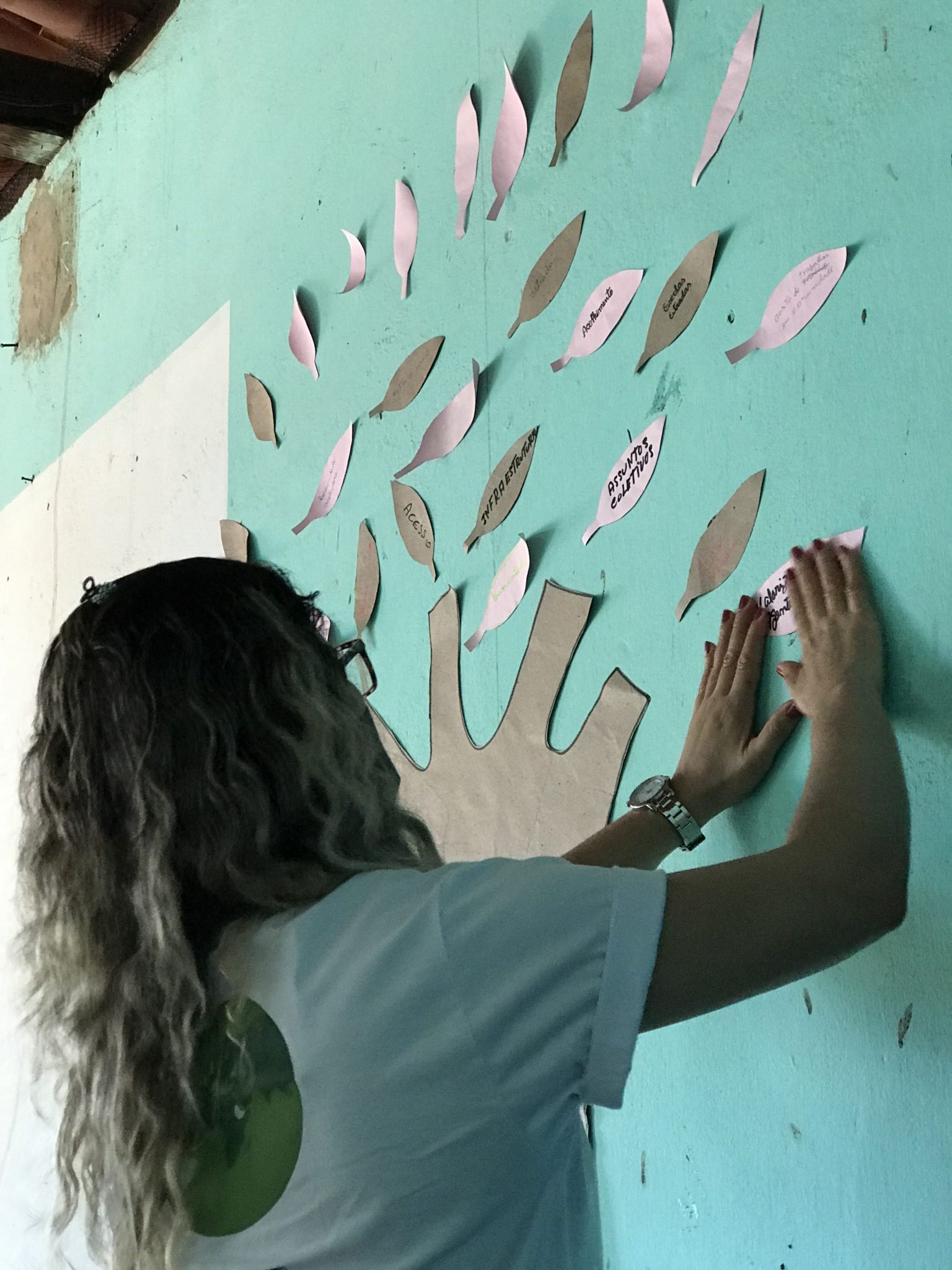 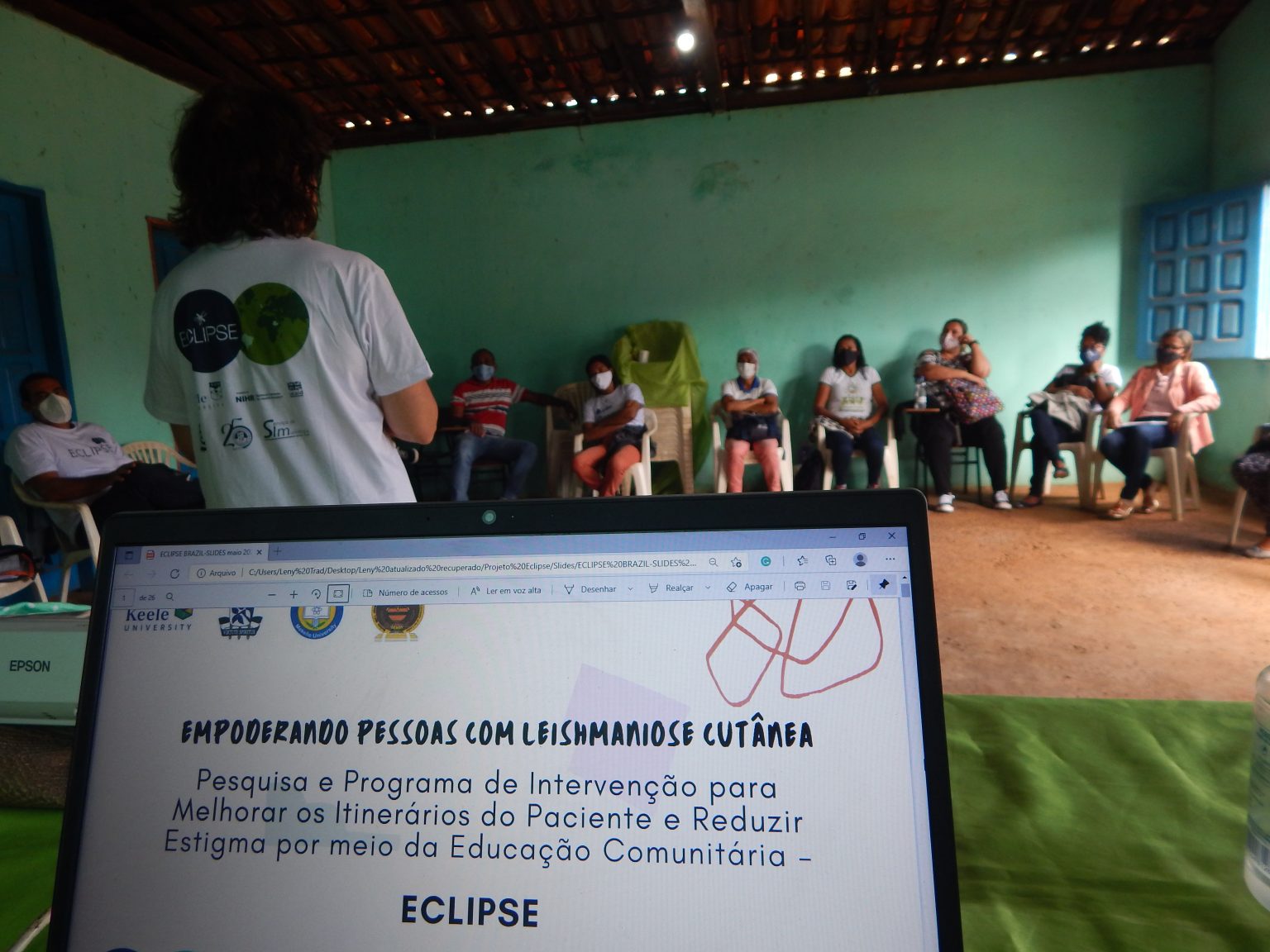 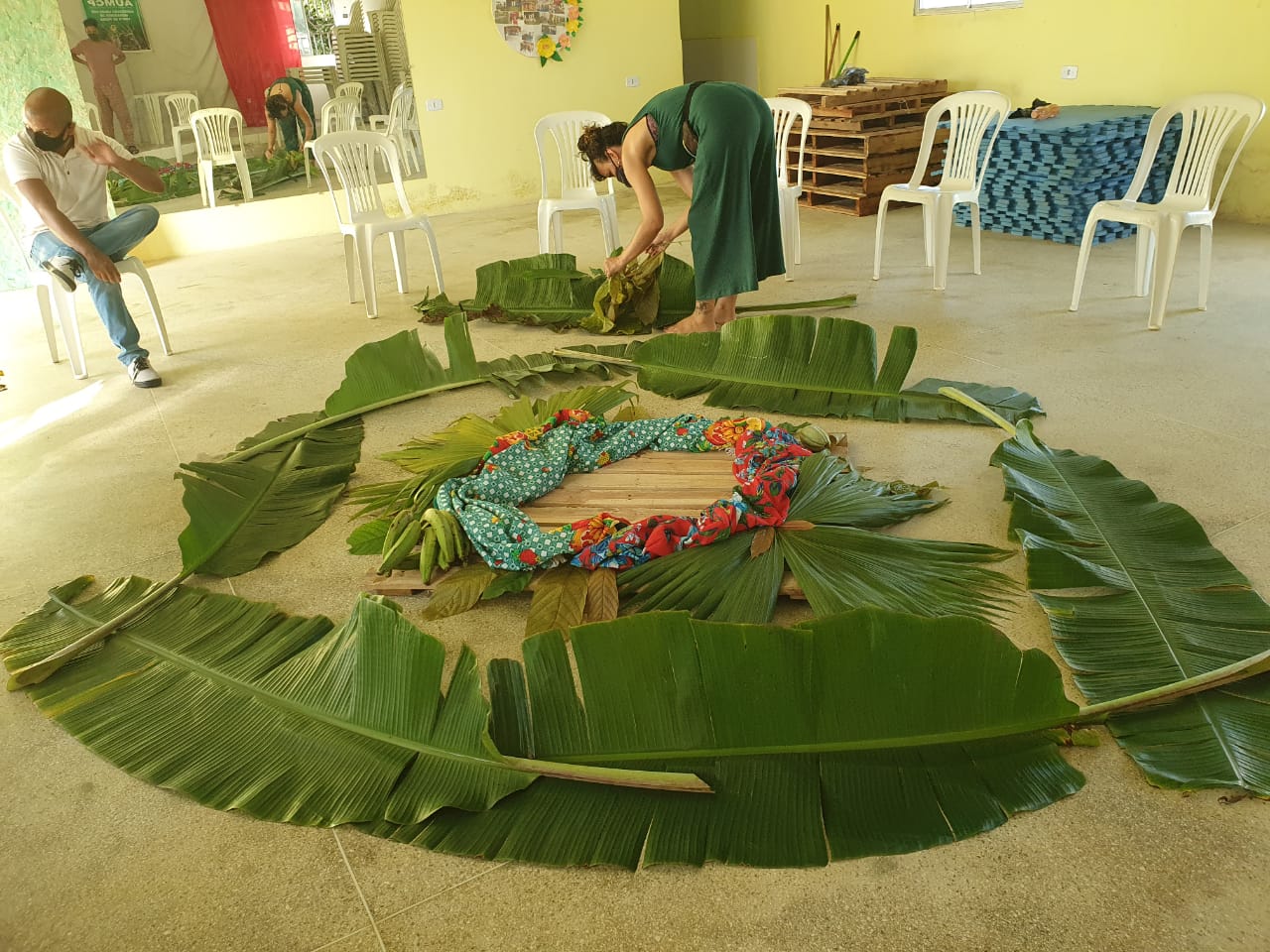 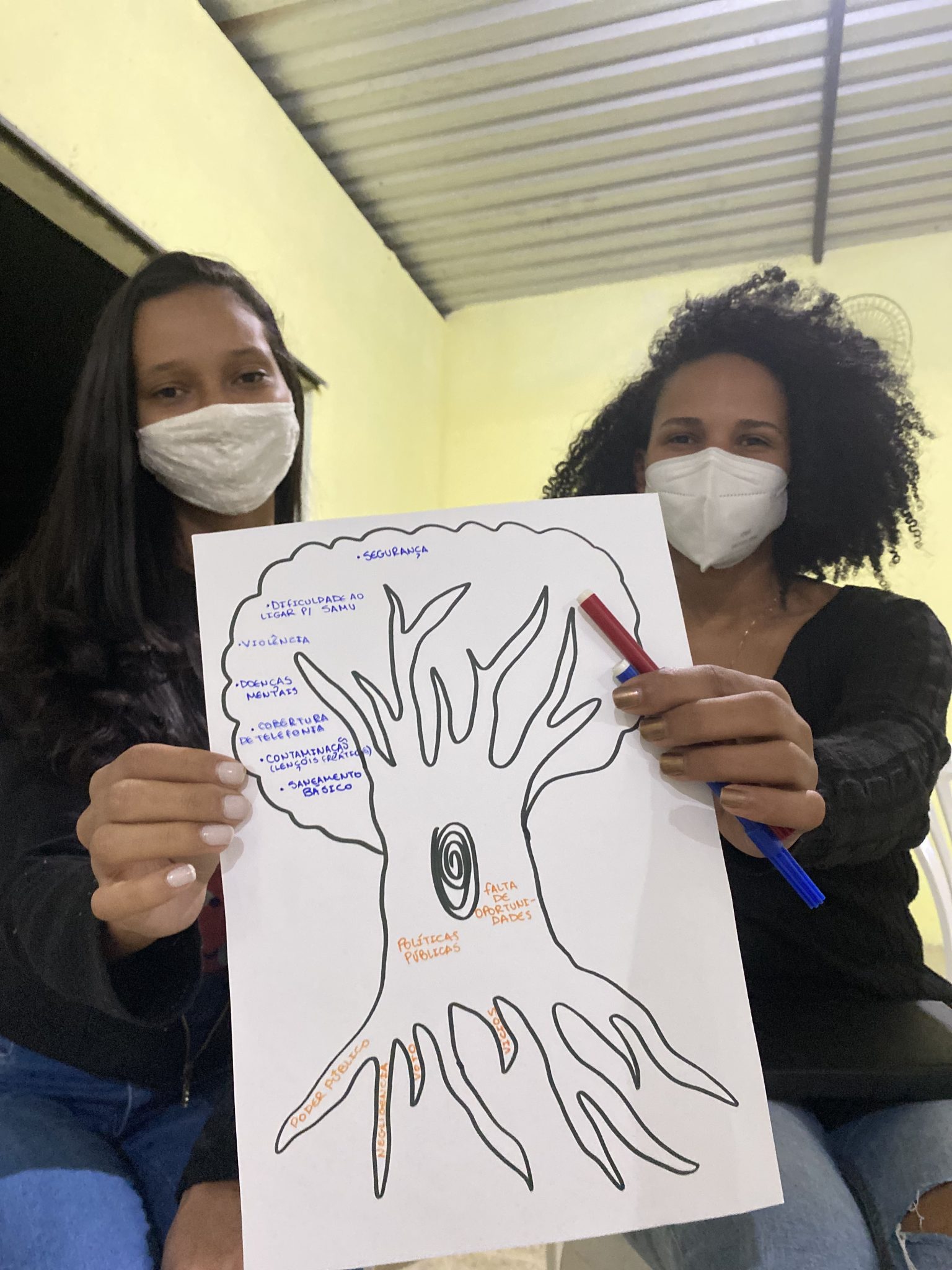 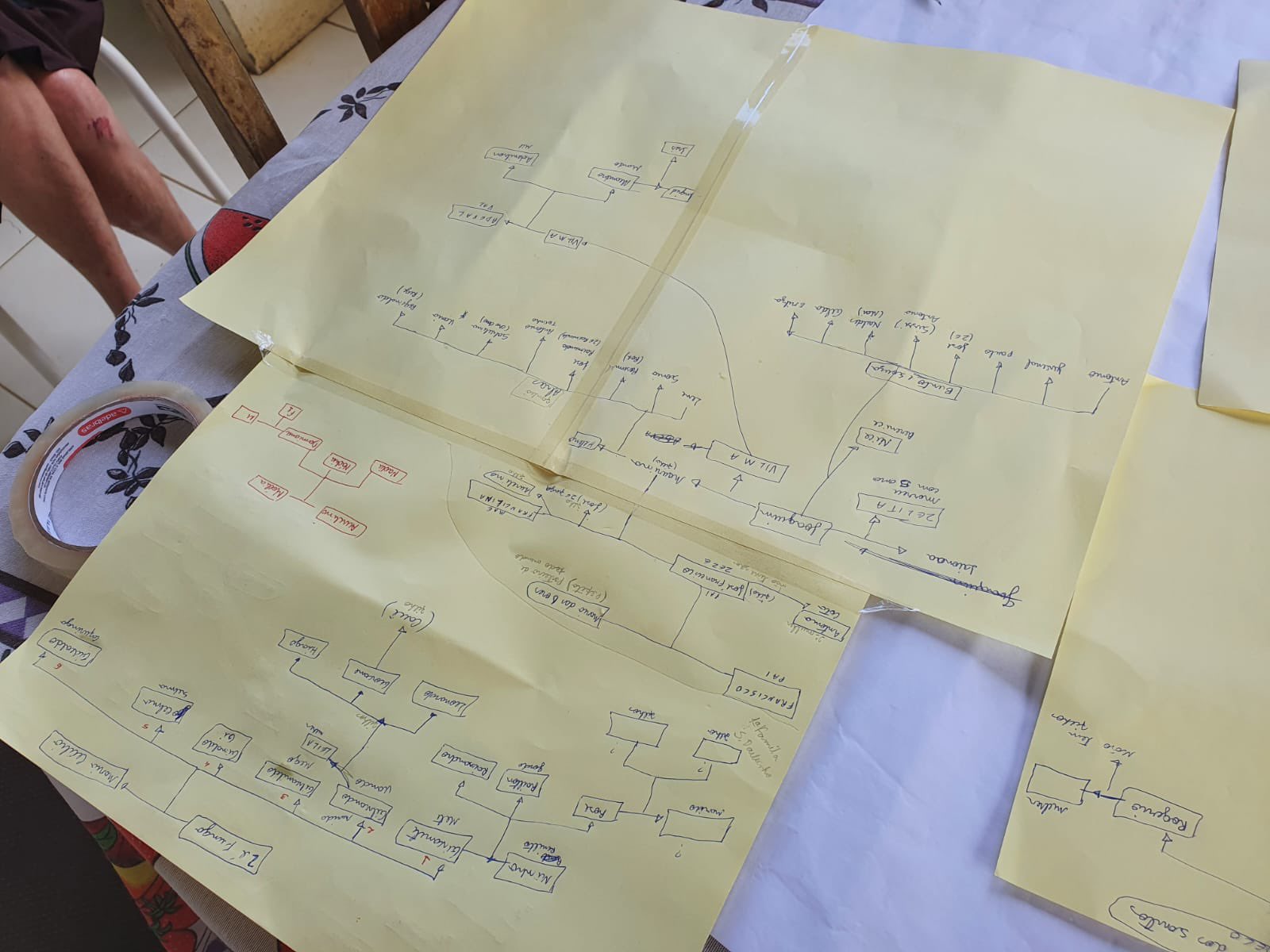 [Speaker Notes: Same model but implemented in very different ways]
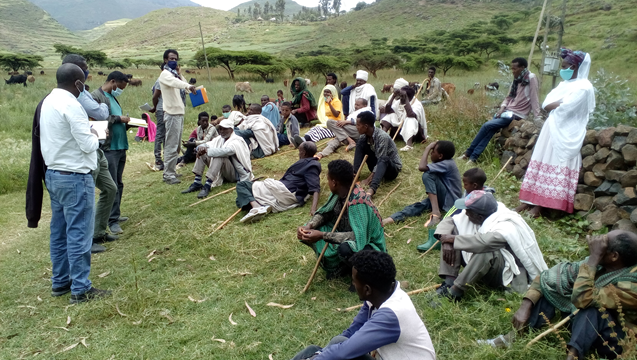 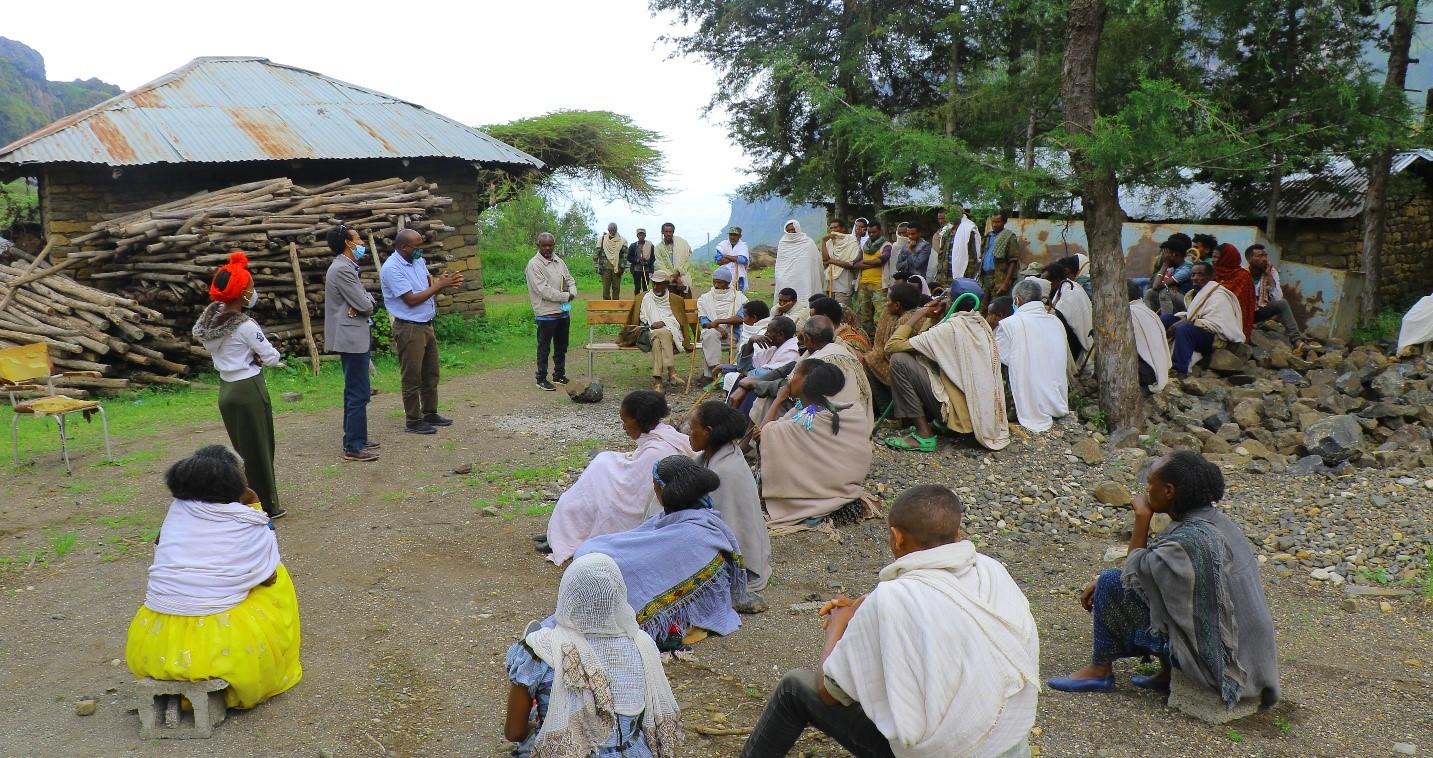 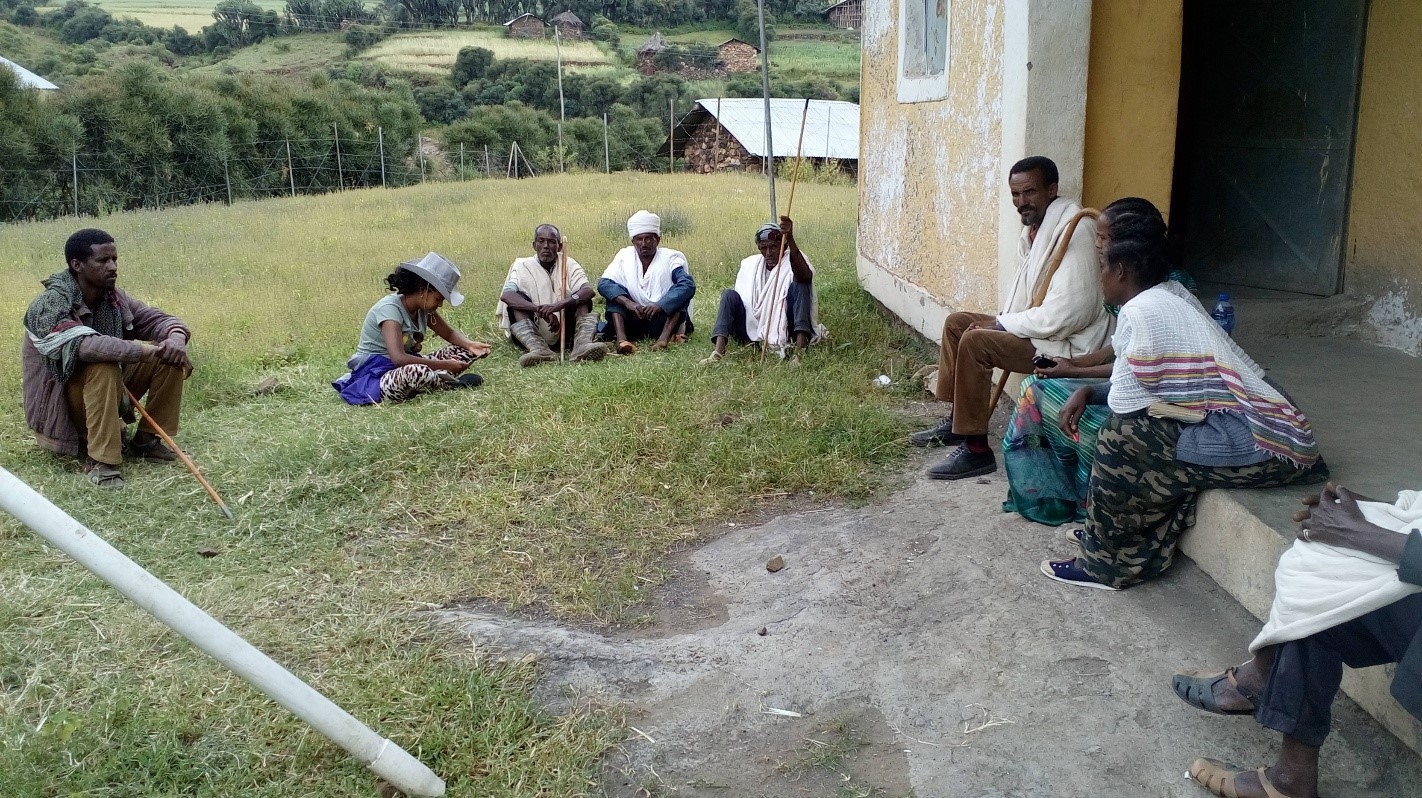 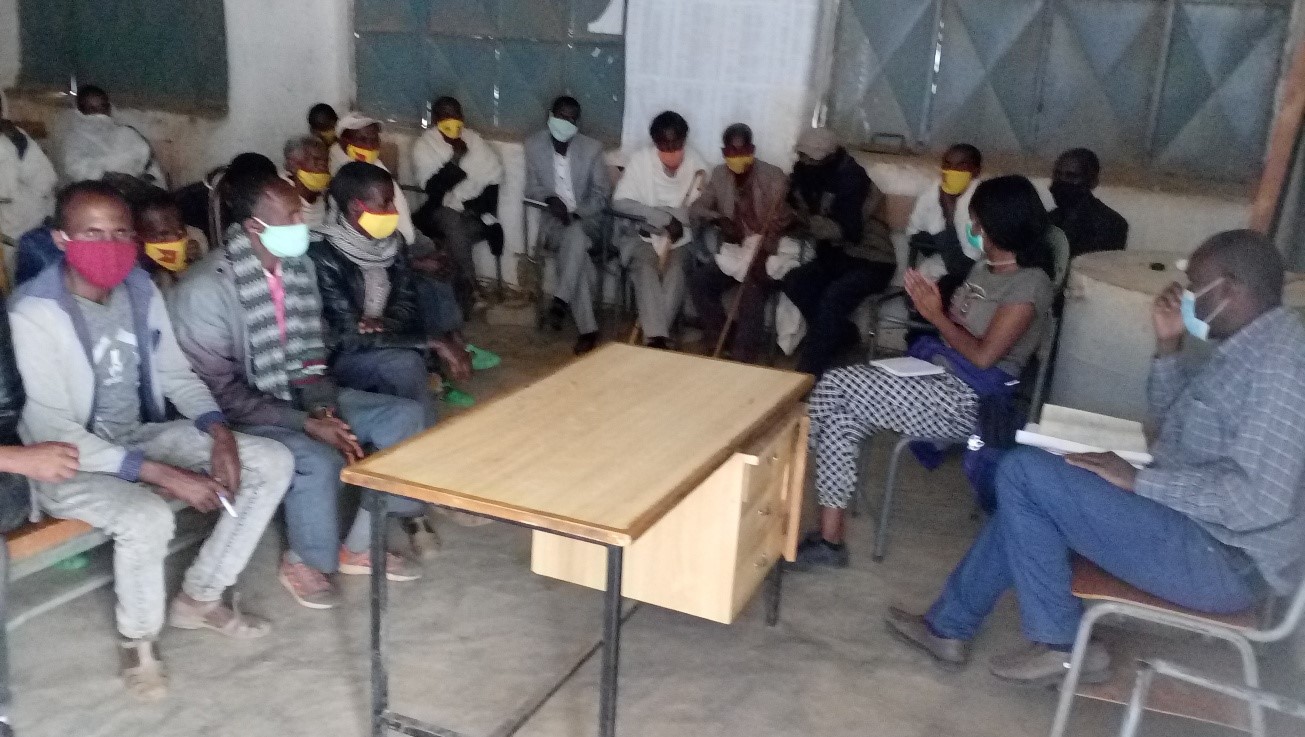 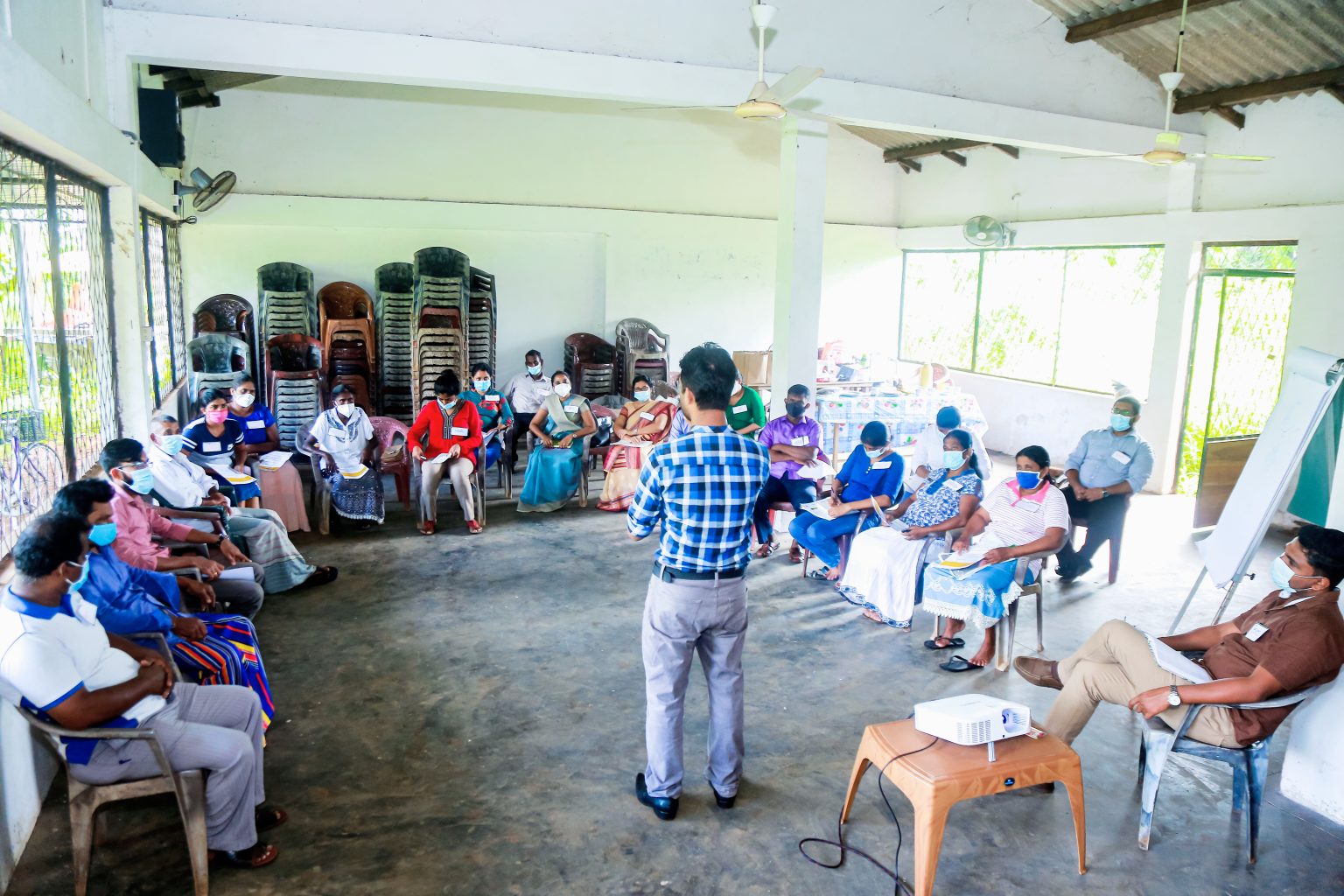 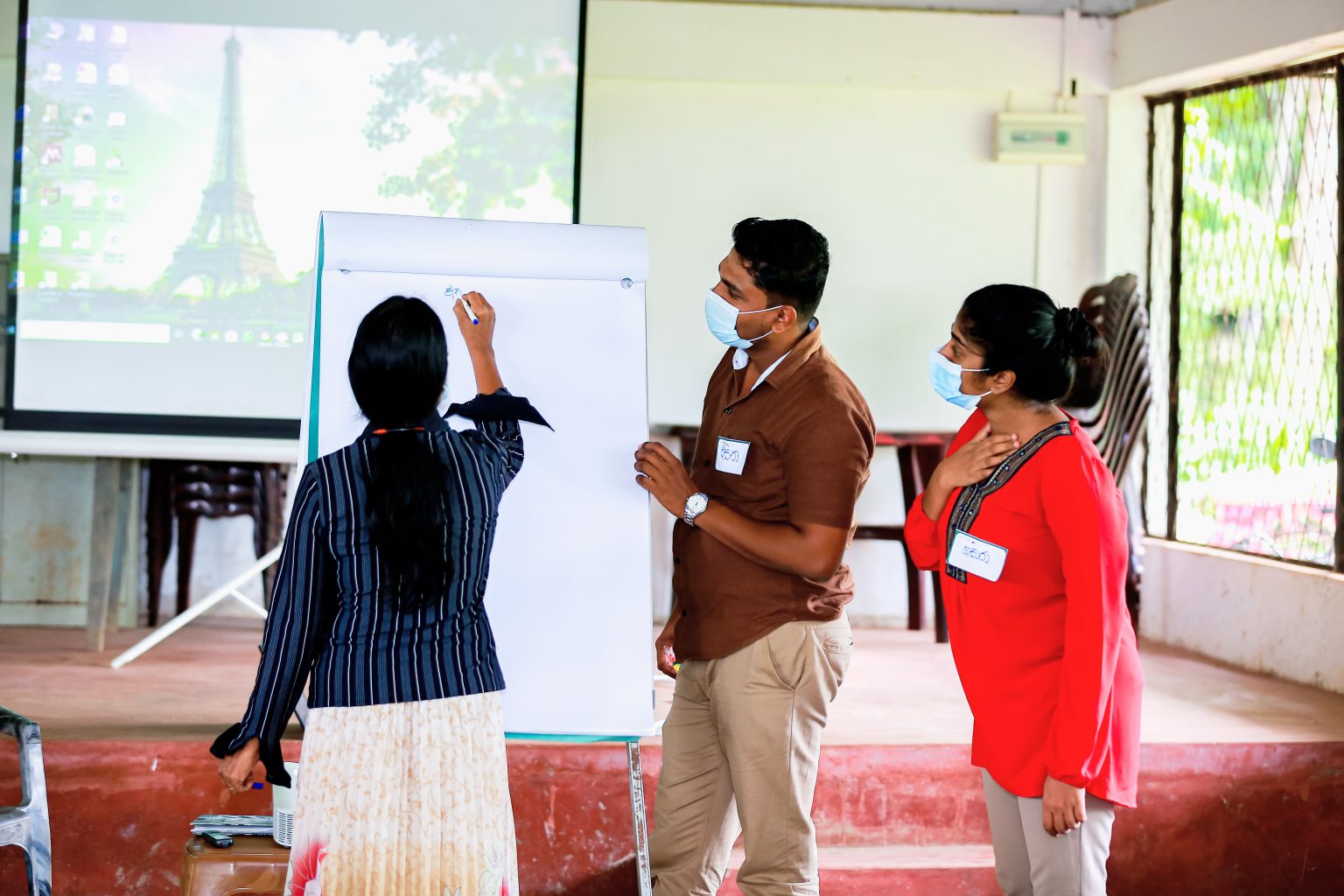 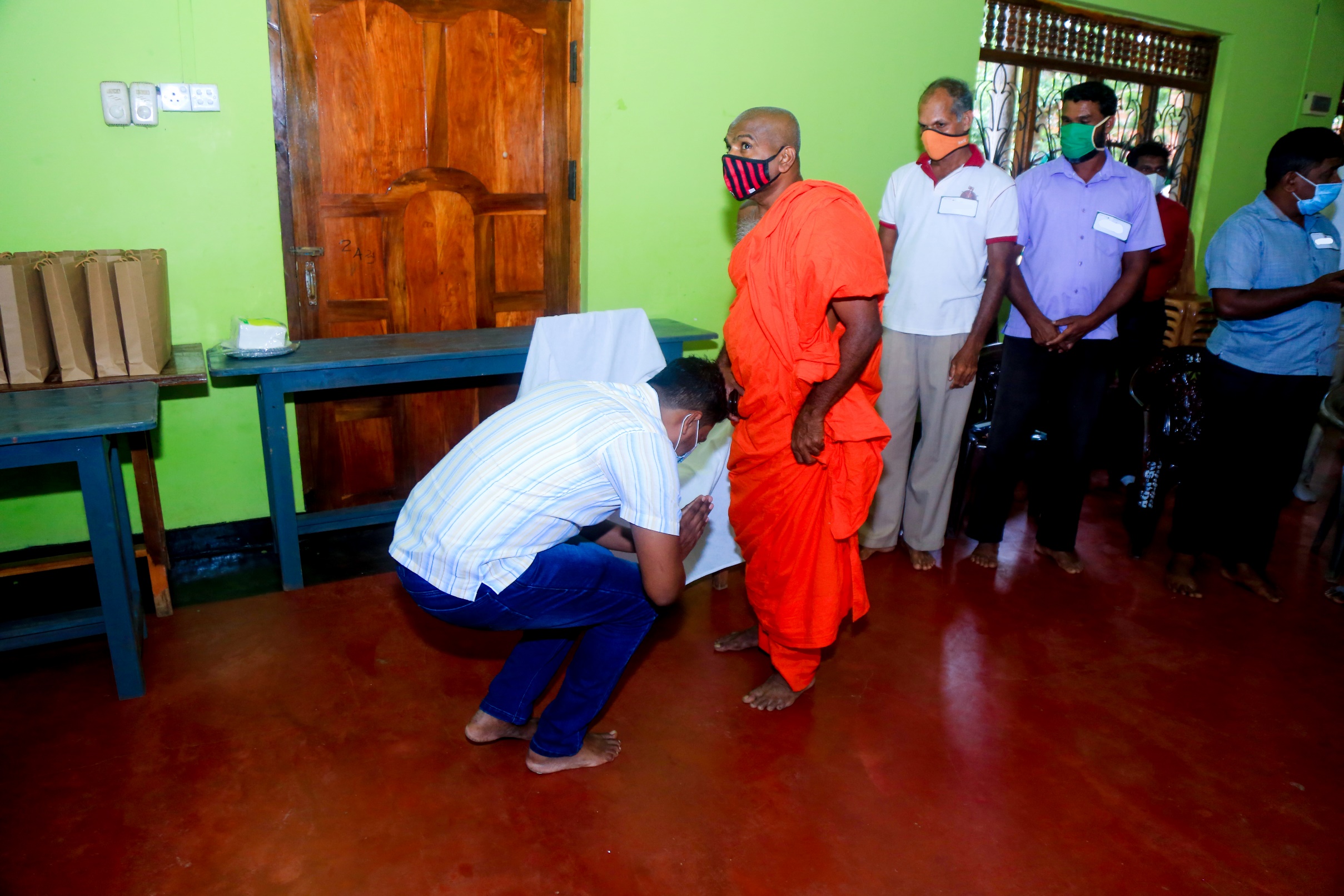 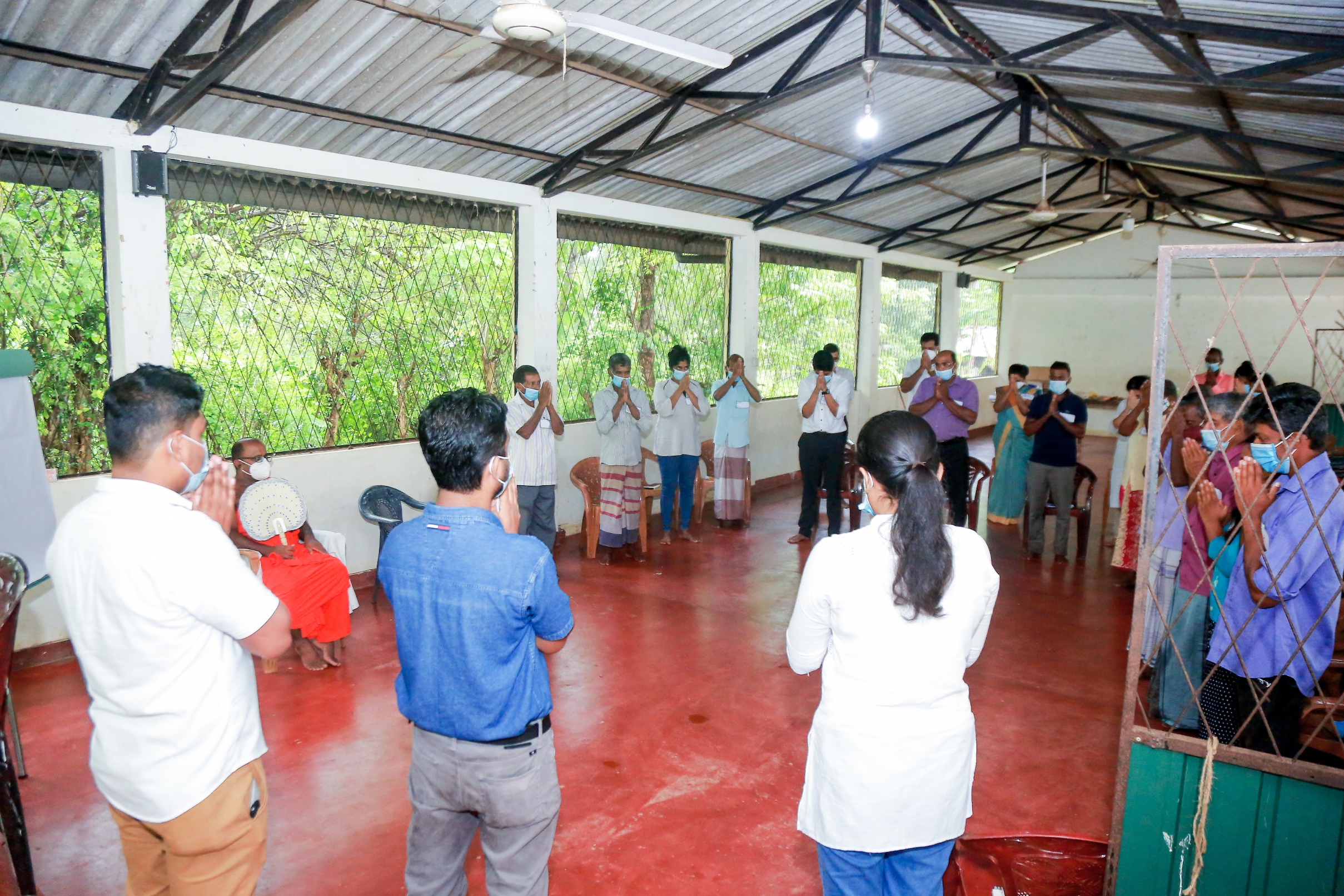 [Speaker Notes: Example of rope]
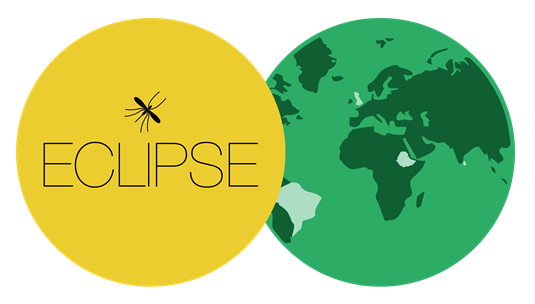 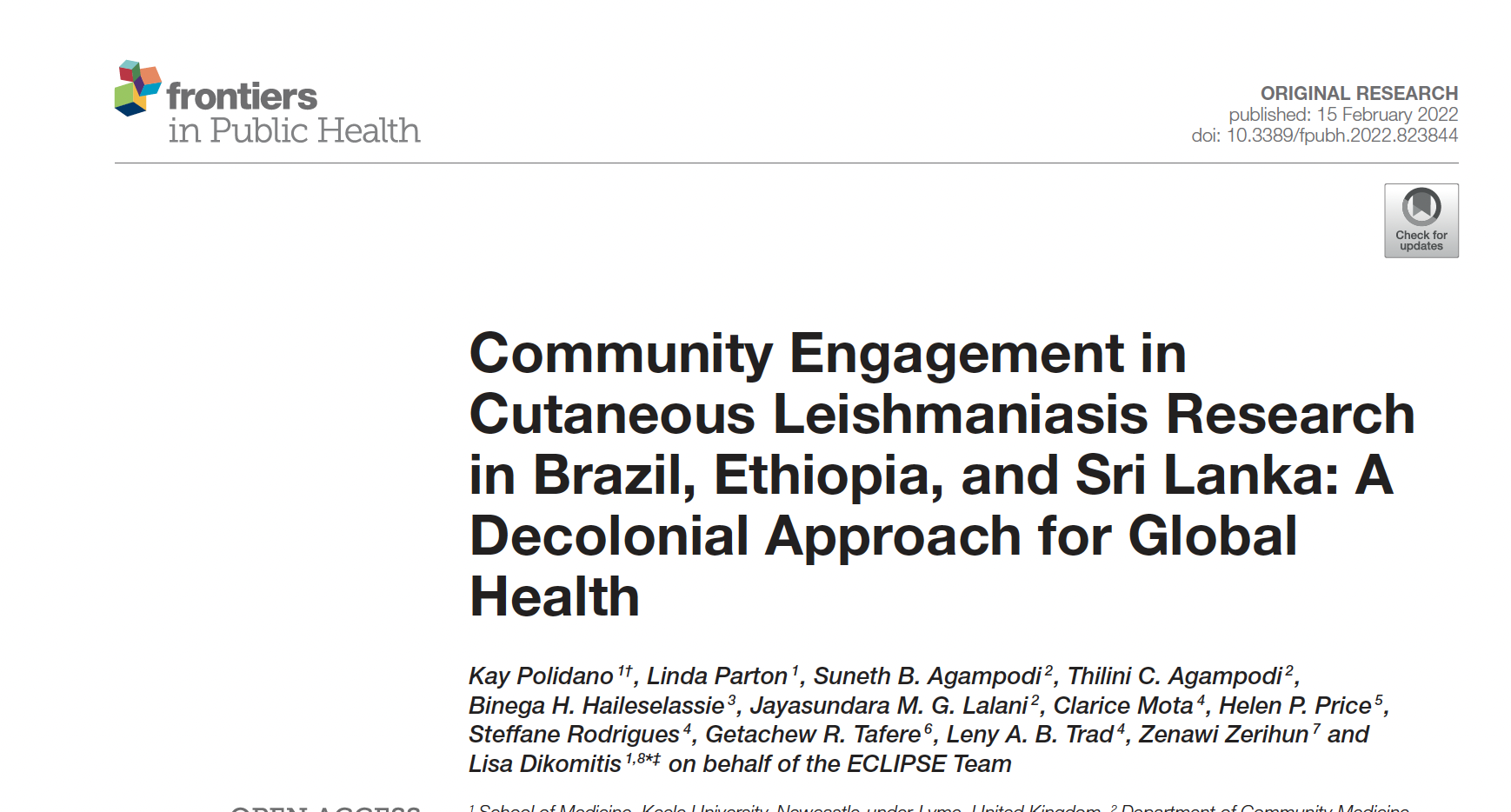 A
B
C
Establishing CAGs
CAG membership and community representation
Culturally appropriate and context-bespoke engagement
Relationships between researchers and community members
Challenges, dilemmas and lessons learned
[Speaker Notes: First evaluation timepoint (18 months) – publication
Multi-method approach to our engagement: Participant observation, interviews, group discussions with CAG members, visual methods (photographs and videos) --- March 2020 and September 2021]
Uninvited guests
Trusted partners
Constraints: 
Funding – budgets, deliverables, milestones
Sociocultural context of communities
External events
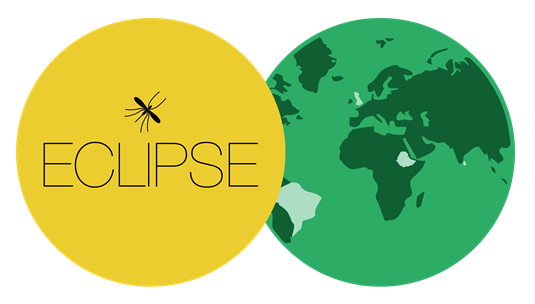 [Speaker Notes: Humility of knowing that we arrived as ‘uninvited guests’. They did not invite us.
Trust and credibility do not appear spontaneously, but are the result of consistent, long-term and often (invisible) work. Trust not only individual researchers but the whole project

It was the first time ECLIPSE researchers were working in these specific sites, so we really needed to start from scratch


Time – engaging with community members as early as possible – we visited communities and discussed plans with residents during the grant development stage (possible from a small grant by the funder) - several months of preliminary work 

Legacy of broken promises and unmet expectations]
Challenges and lessons learned
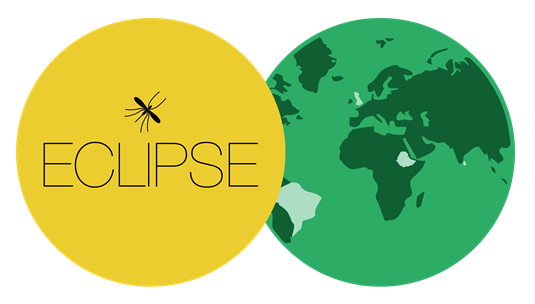 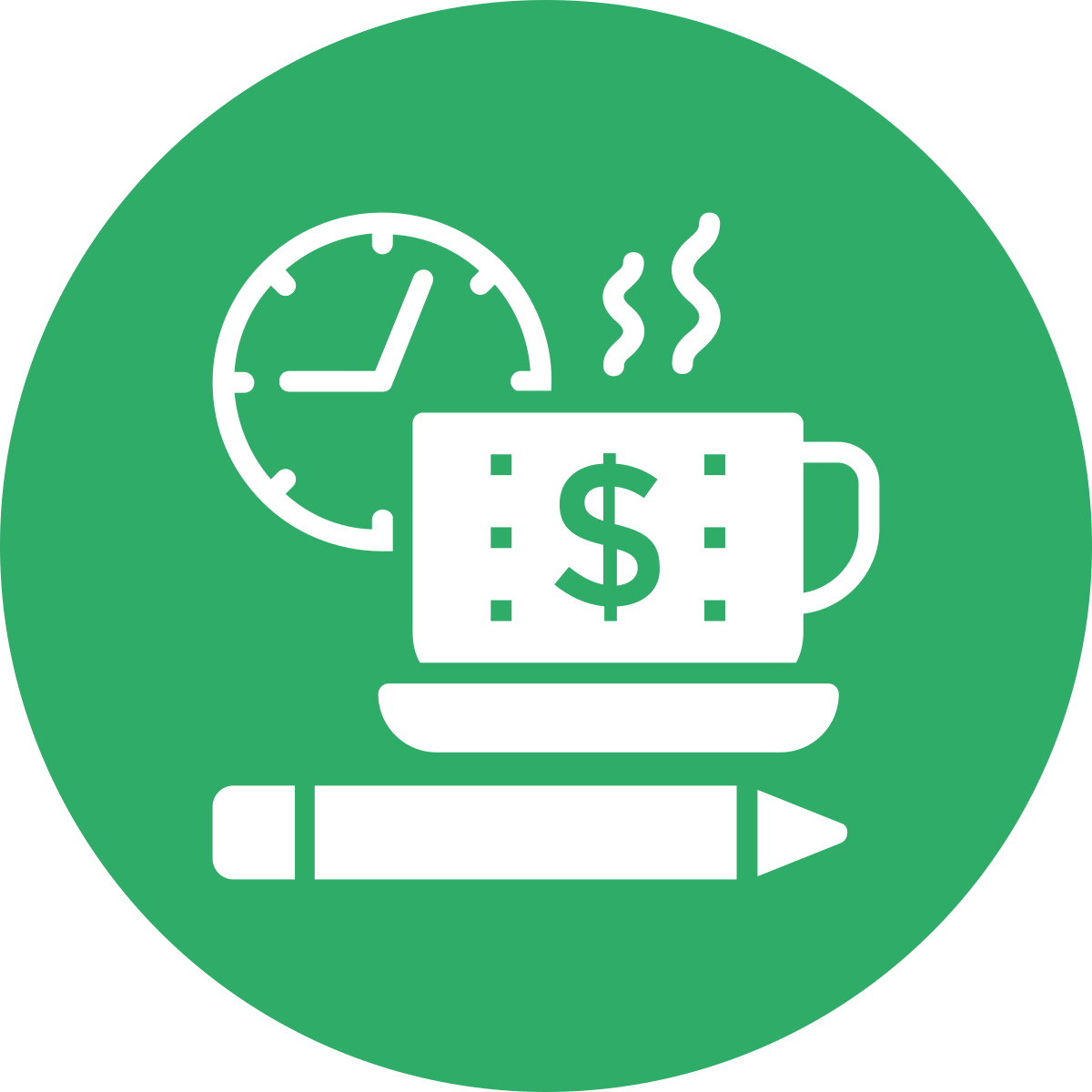 Laying the groundwork… it takes time
1
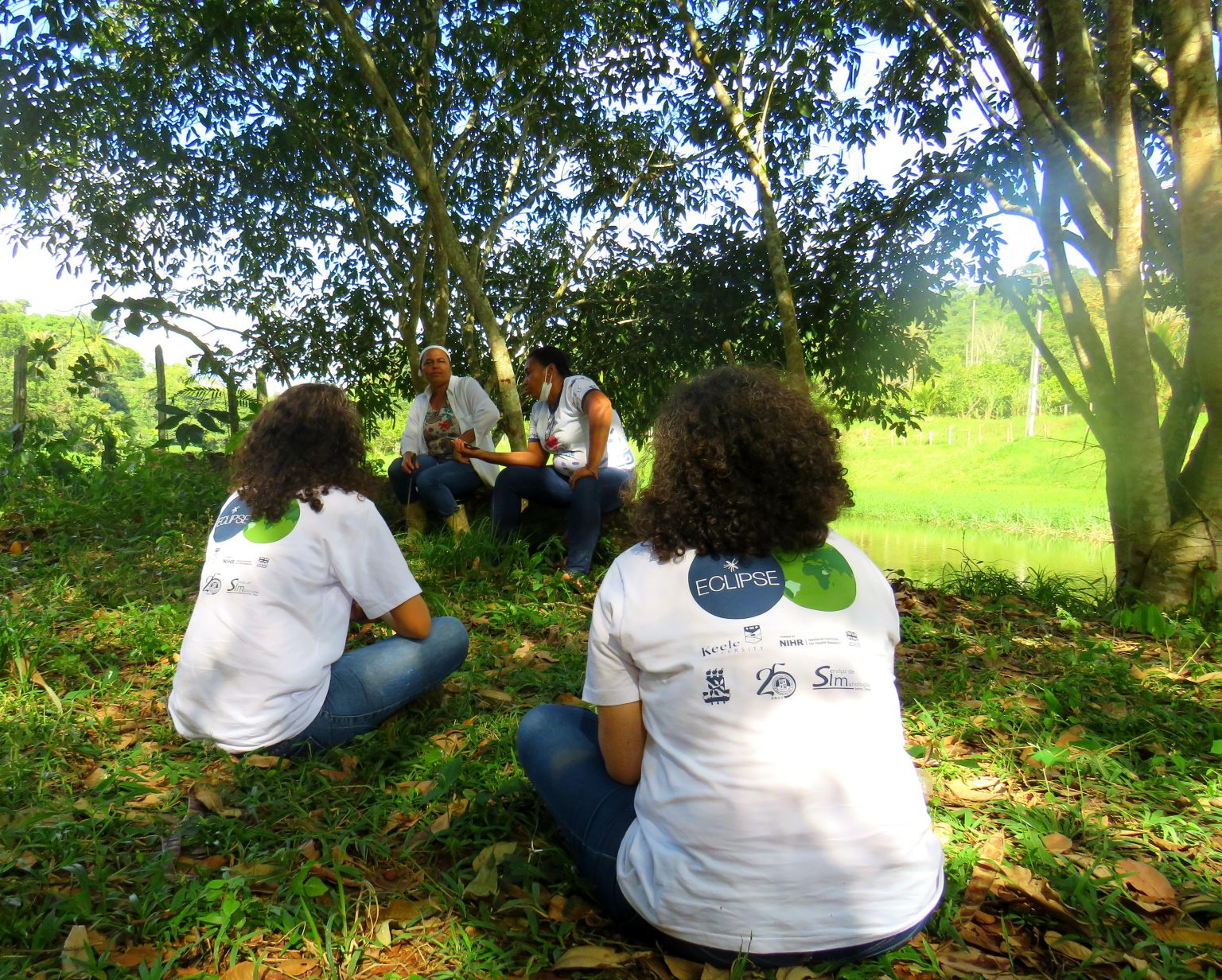 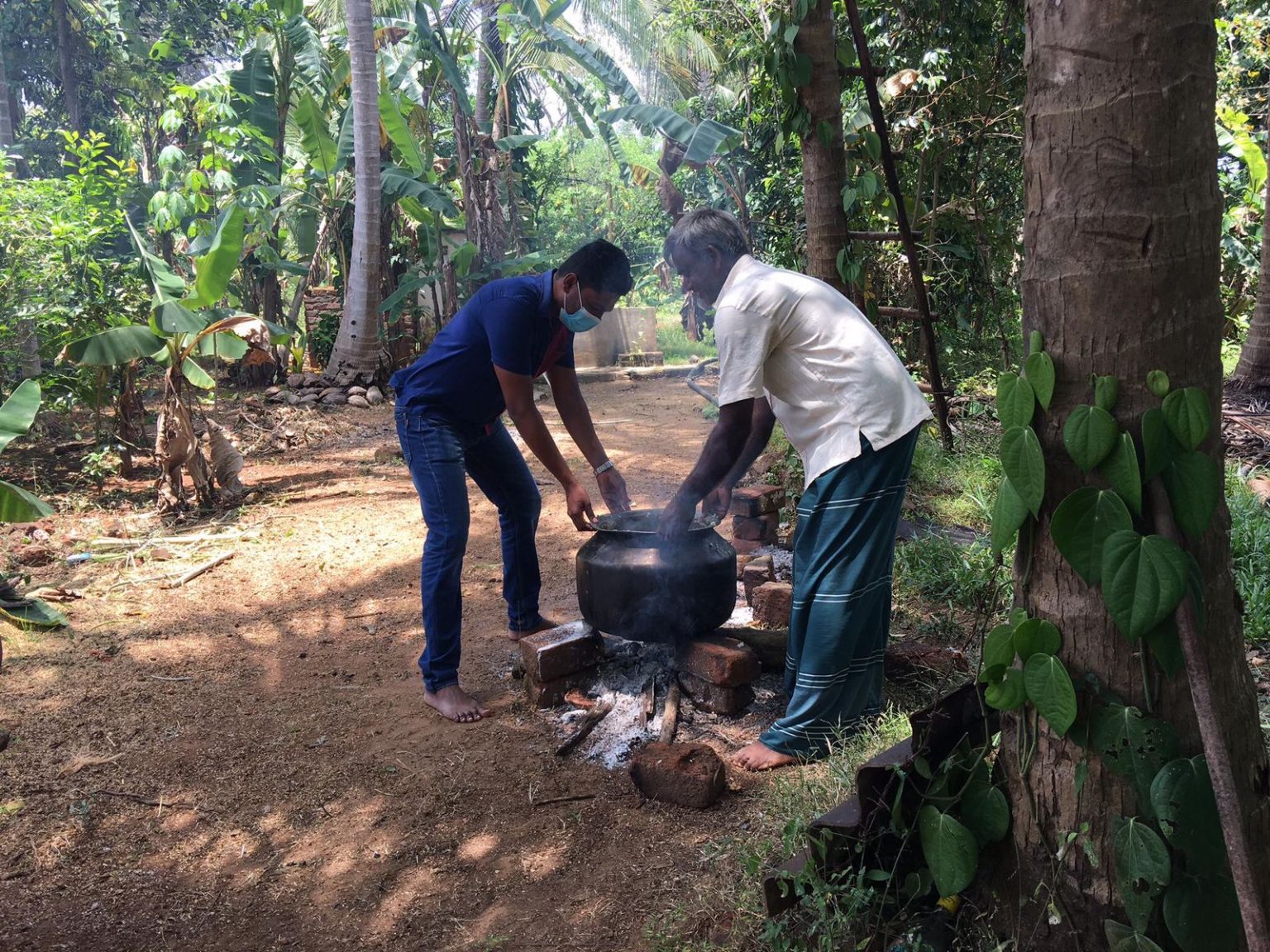 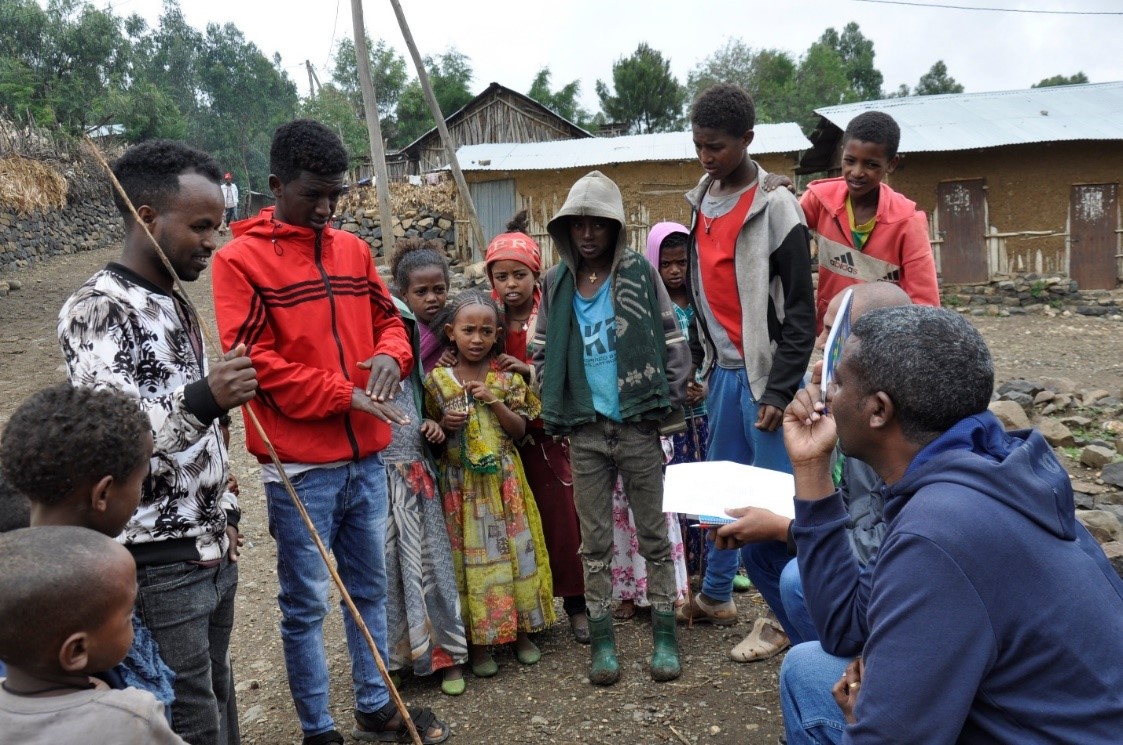 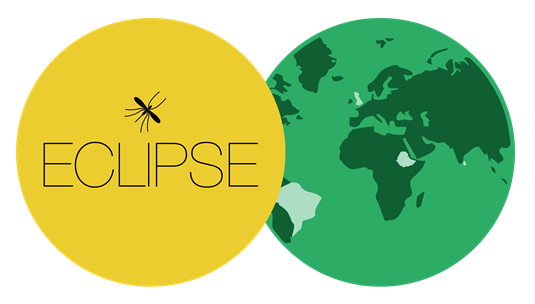 Challenges and lessons learned
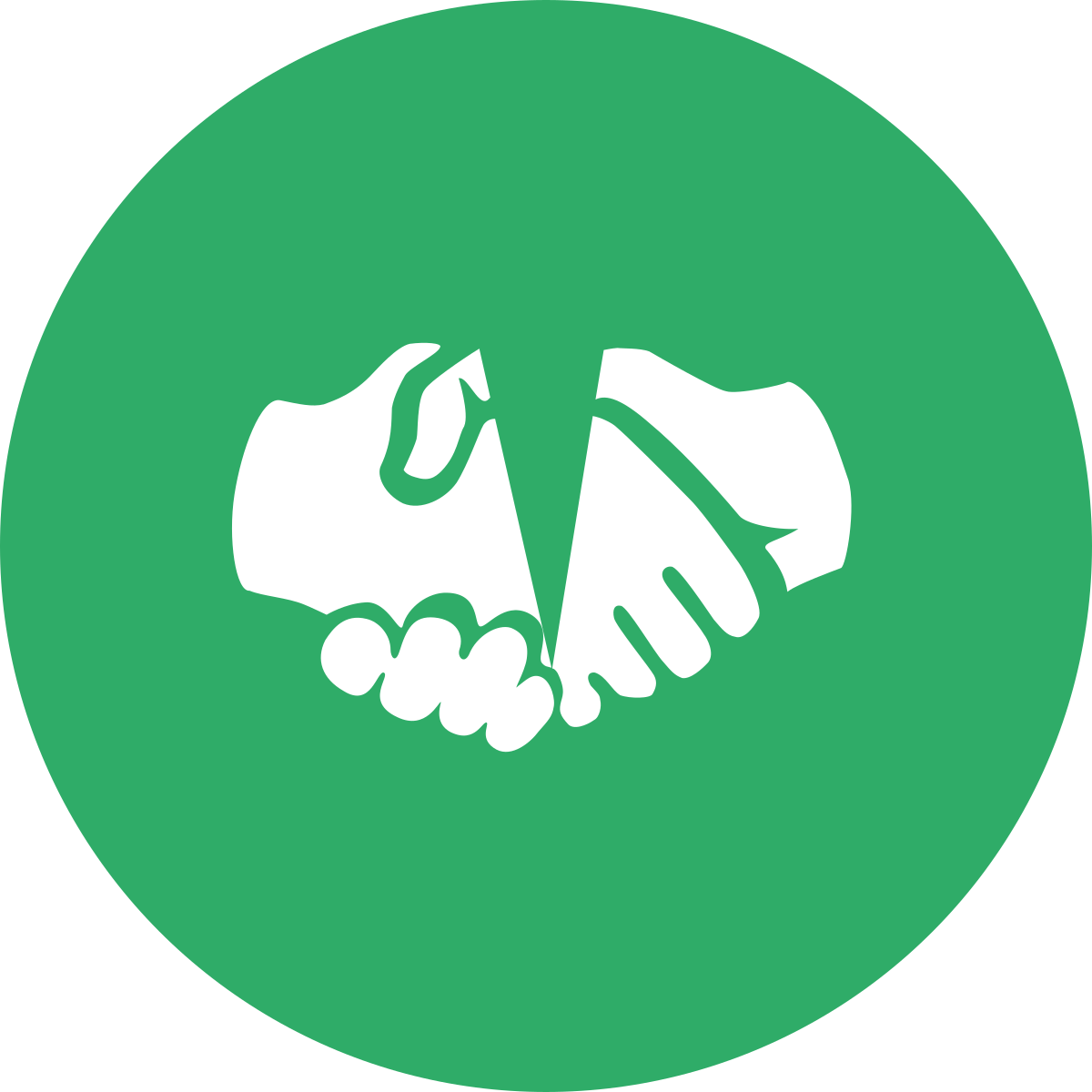 2
Managing expectations (early on)
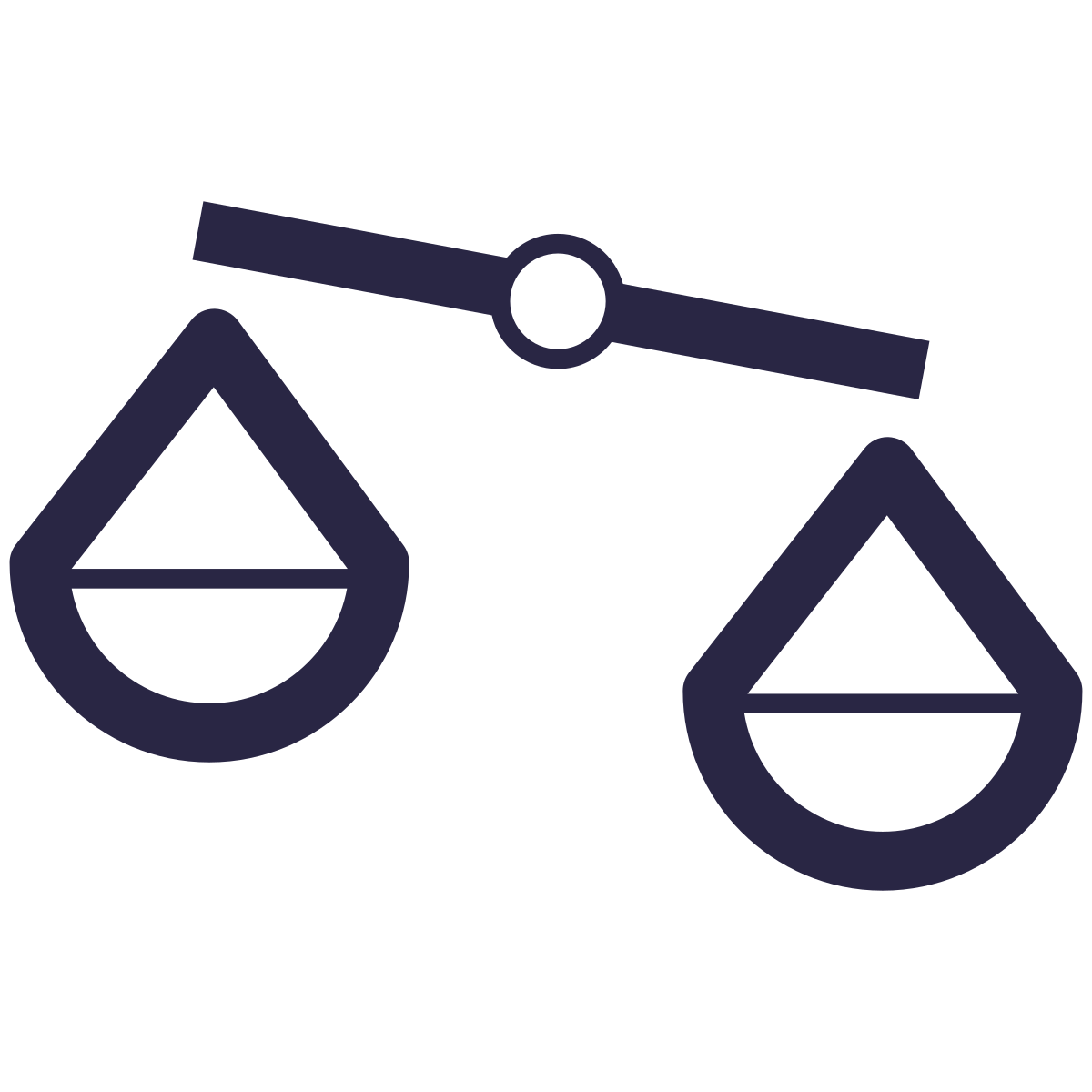 We had a number of similar engagements in the past but once the job is done, nothing changes. What makes this project different from the previous ones?
 - CAG member, Brazil
Balance between allaying skepticism and over-promising
[Speaker Notes: Balance – be realistic – not to break promises – the idea of the ’university’ solving their problems 

Concerns tied to 

It’s also important to be sensitive to historical context]
Challenges and lessons learned
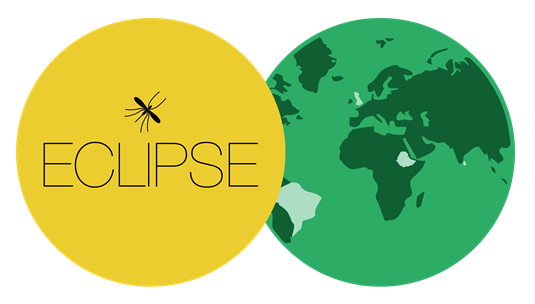 CAG member: The lady [ECLIPSE researcher] says [the project has not been created], but there’s a plan. Yes we may bring important points [but] the thing is set up. So please, do not say that project is not yet
created, no.
Facilitator 1: I will give an anatomical example. The project is, at most, a skeleton. Organs, muscles, they are missing.
CAG member: But it has a skeleton!
Facilitator 2: It is not a rigid skeleton (...) There is the theme, cutaneous leishmaniasis, there are some elements that are part of it: thinking about care, thinking about participation [. . . ]. To be a participatory project, the thing that is most defined in it is that it needs to be carried out by the community
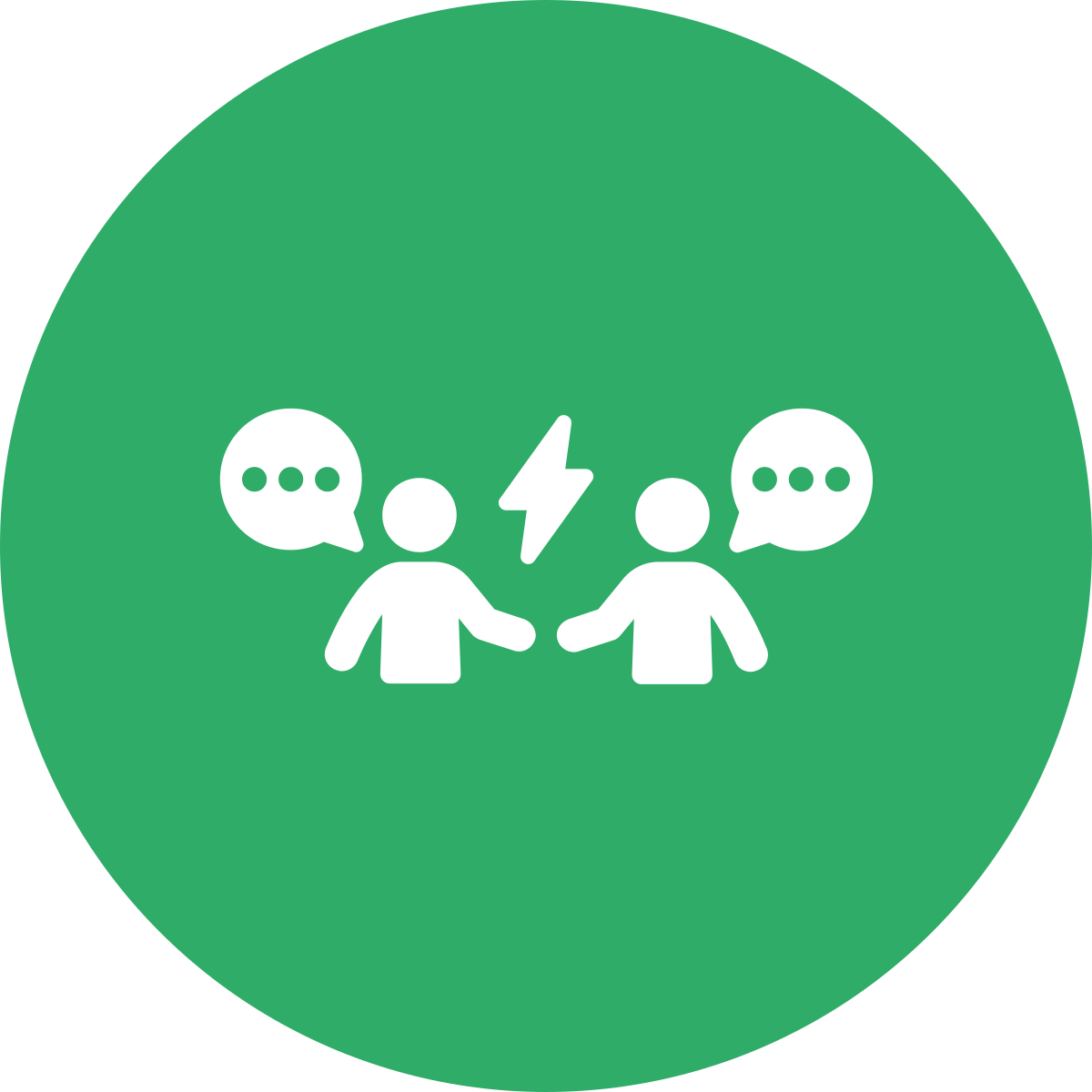 3
Resistance… can be productive
- CAG meeting, Brazil
[Speaker Notes: We welcomed resistance and disagreements in CAG meetings becayse when these are discussed respectfully and productively, they represent another facet of dissolving hierarchies]
Challenges and lessons learned
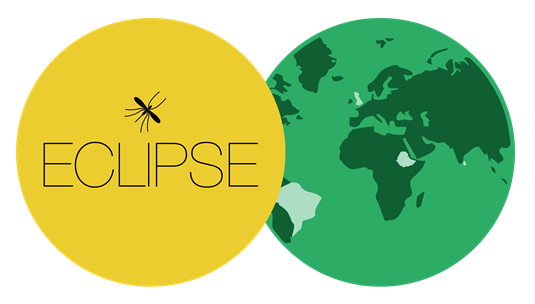 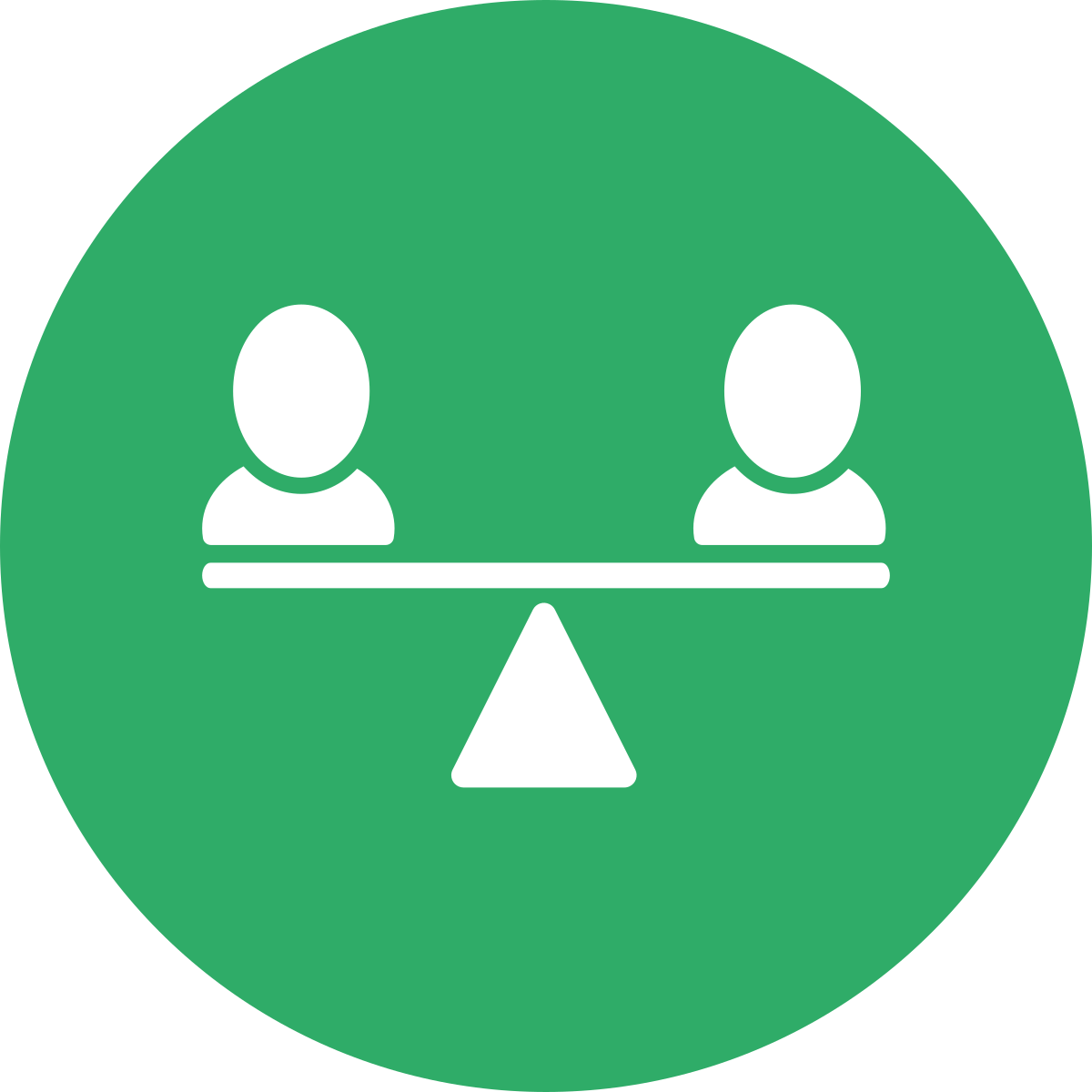 Friendly, non-hierarchical atmosphere
4
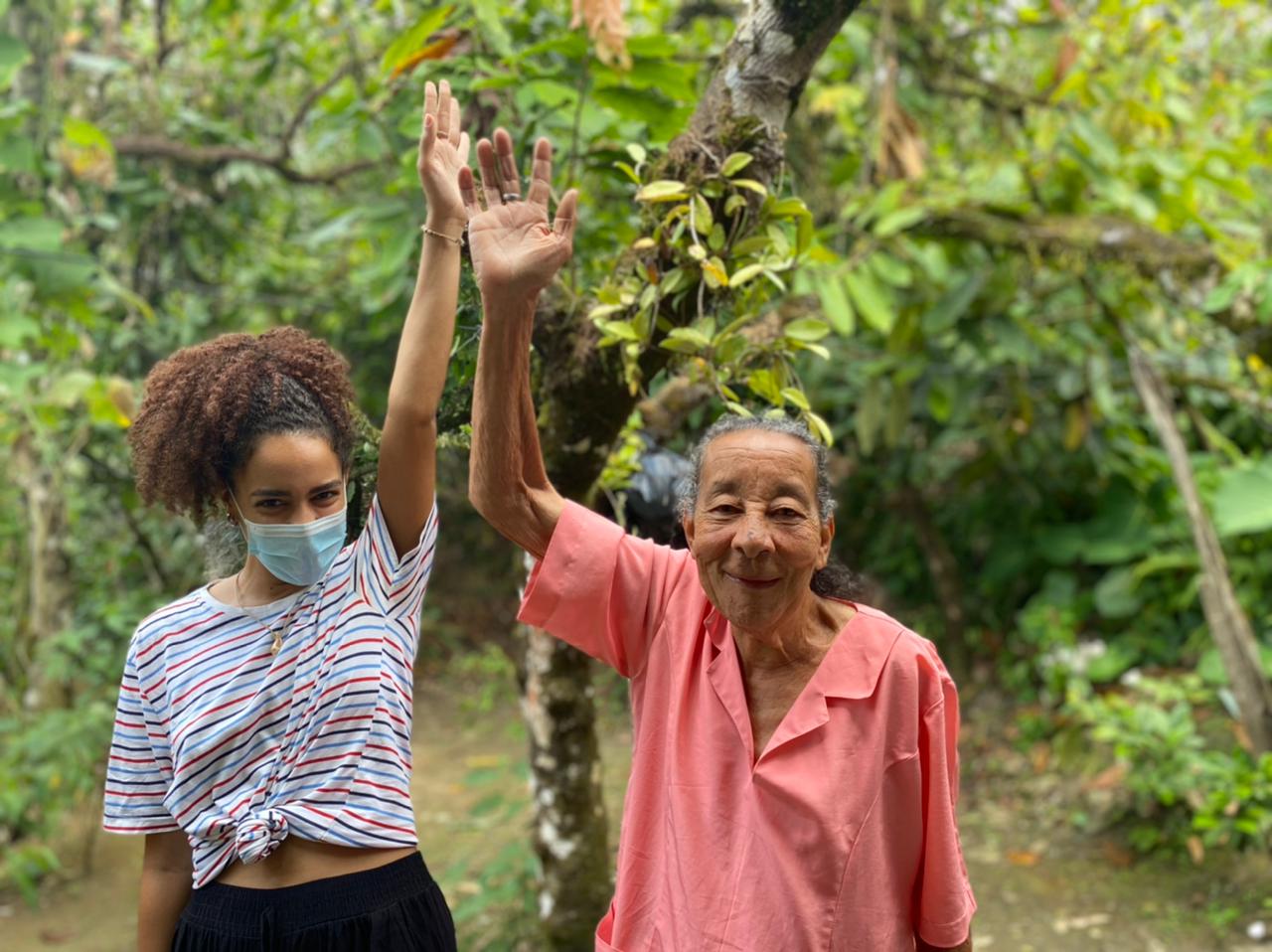 I was expecting suited-up people [from the research time]. When you hear ‘university’, you think of someone formal, with a straight posture, with a certain way of being. But what I see are people who came here and humanized us. People who reached out to us about a problem that we have, and therefore, we want to be part of finding a solution 
- CAG member, Brazil
[Speaker Notes: Steering away from top-down approaches]
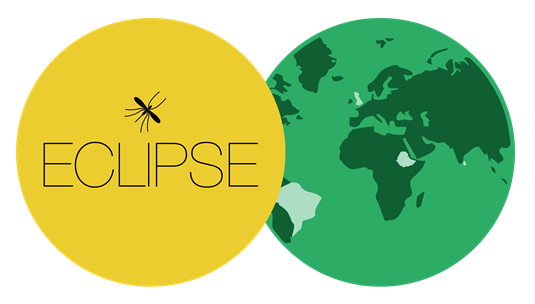 Challenges and lessons learned
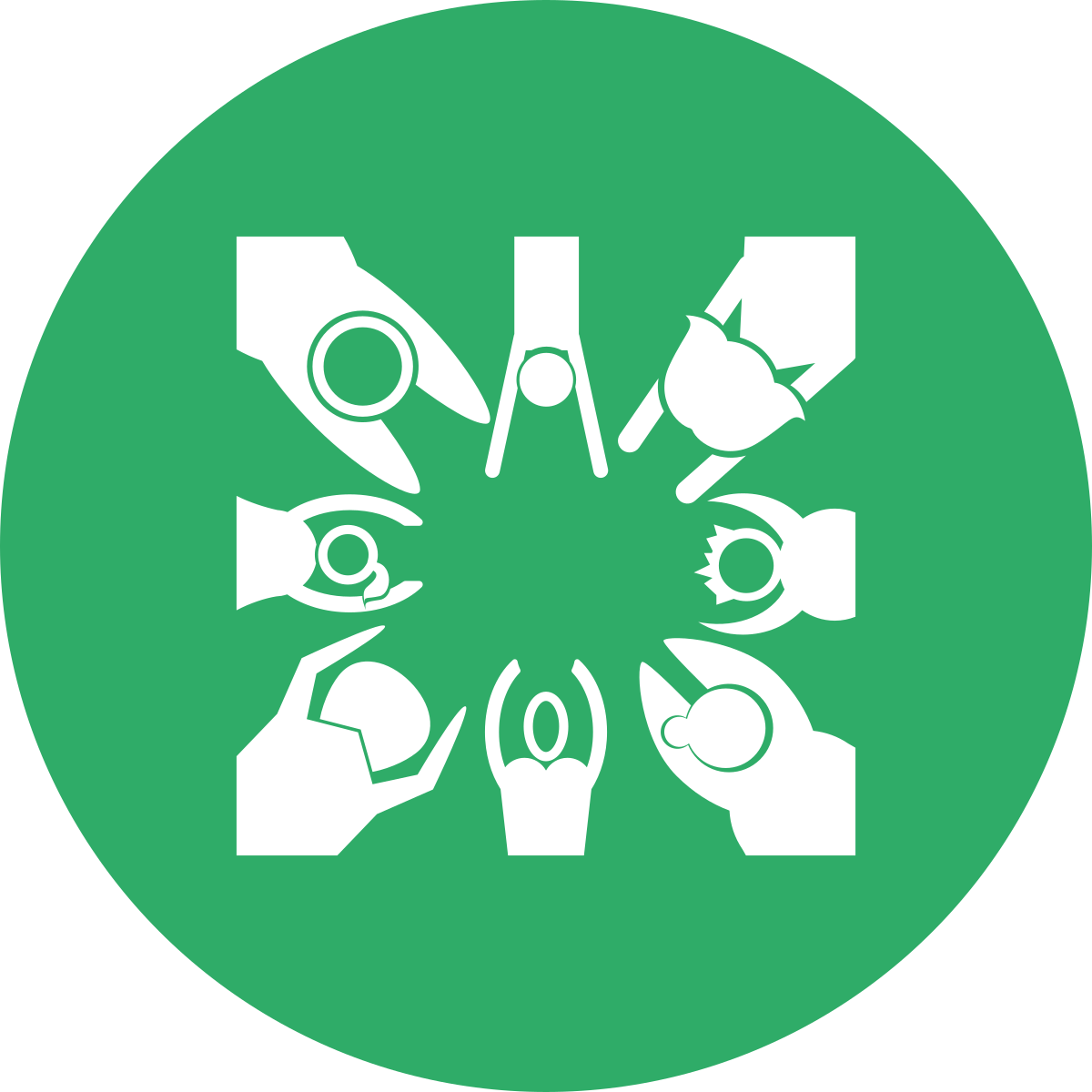 Power dynamics embedded in local customs
5
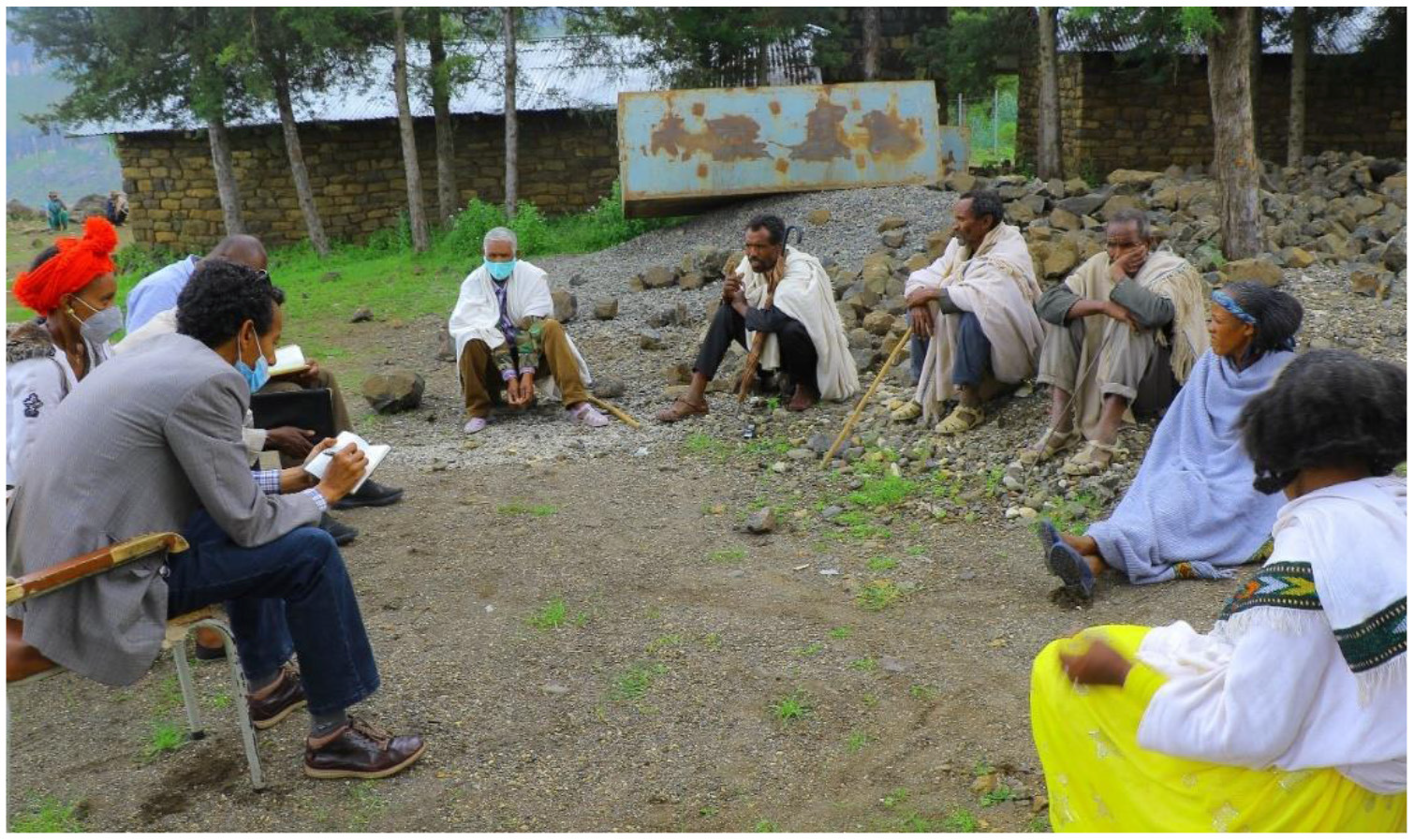 [Speaker Notes: Pictures of Ethiopia


Importance of activities]
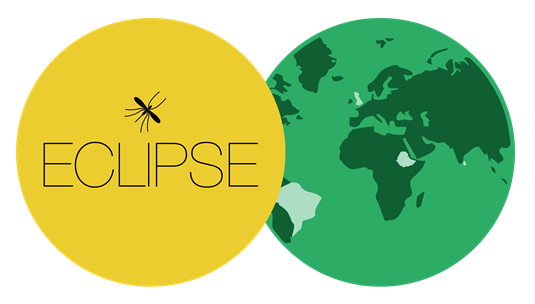 Challenges and lessons learned
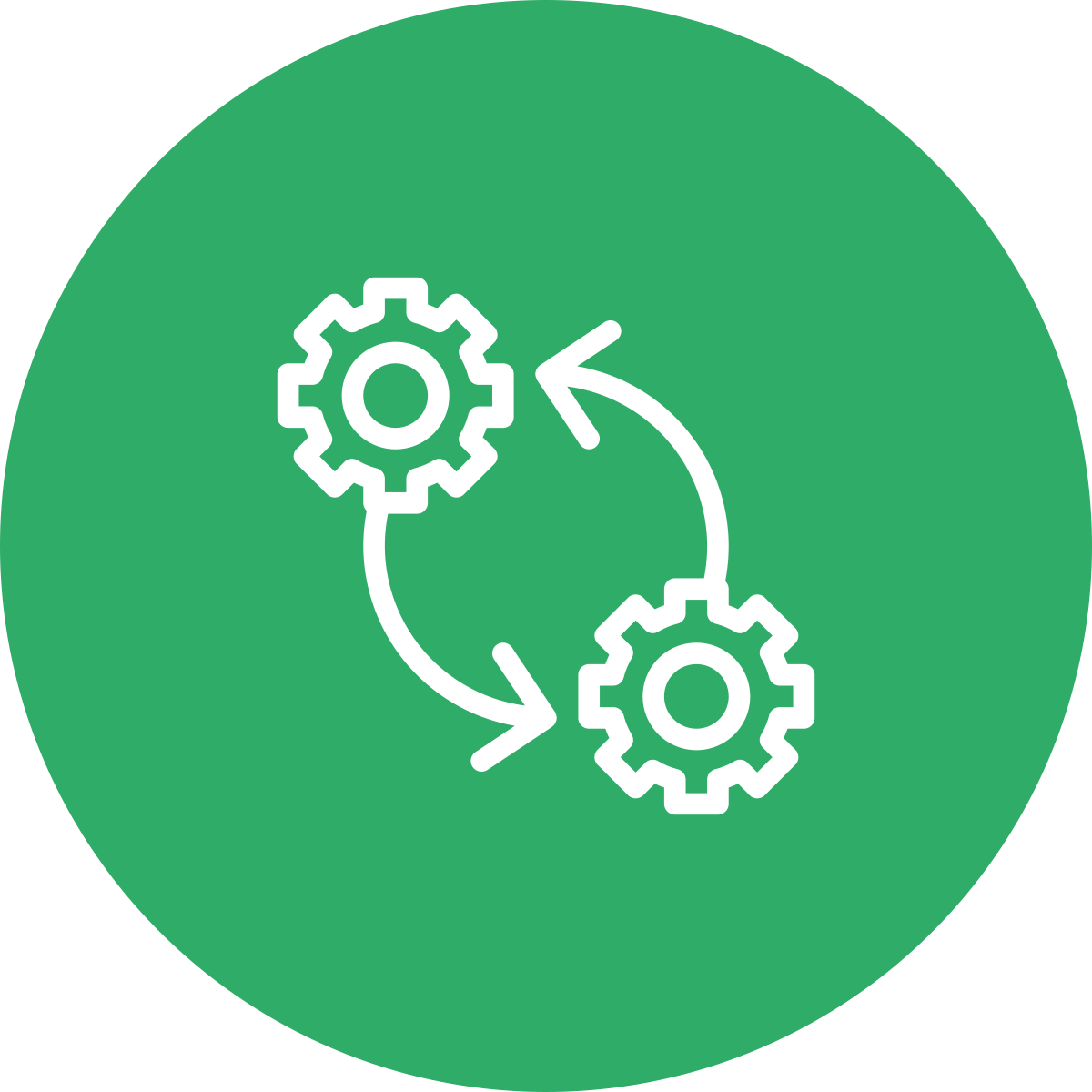 Adaptability: social, cultural and health priorities are not fixed
6
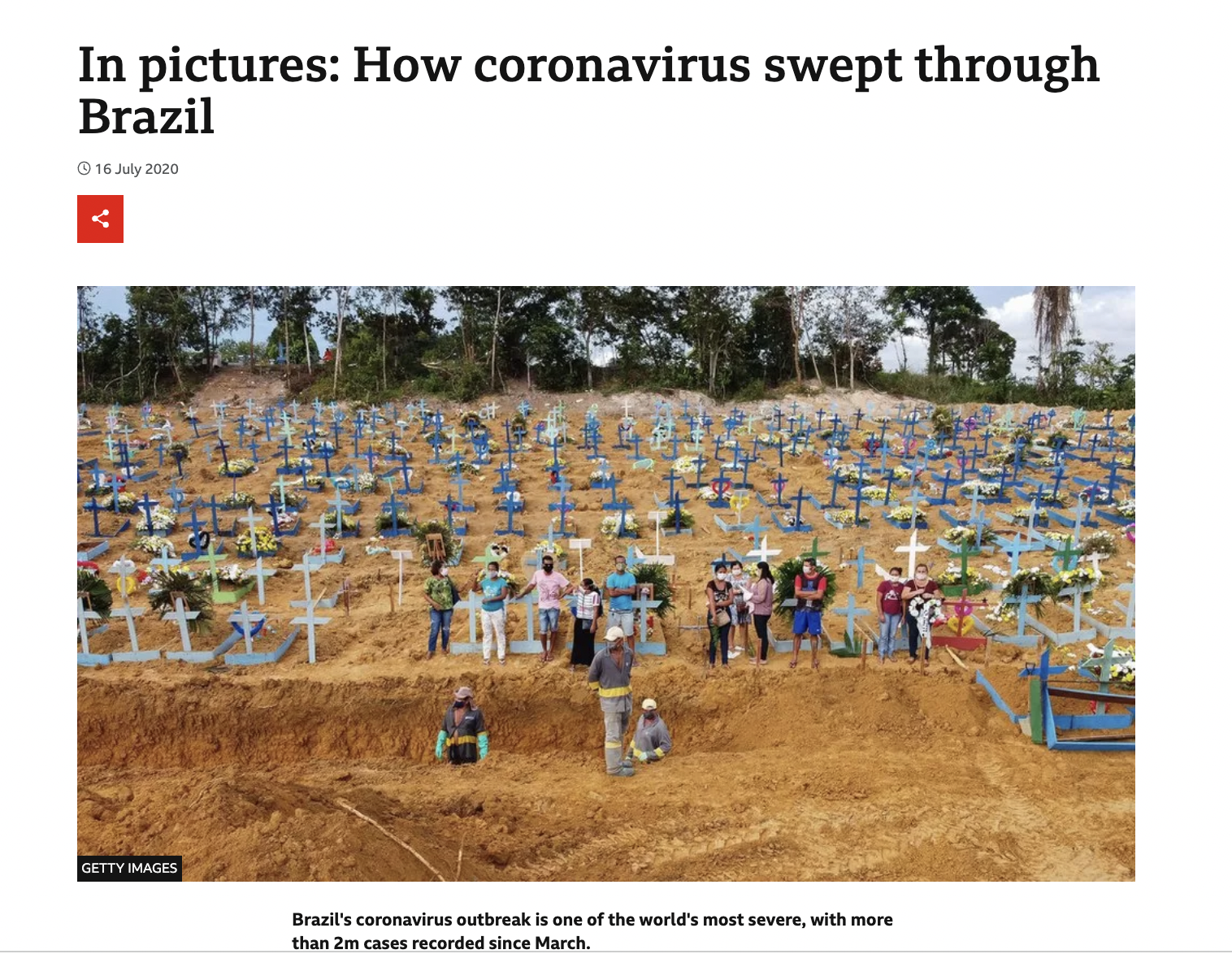 [Speaker Notes: Shifting priorities
Shifting]
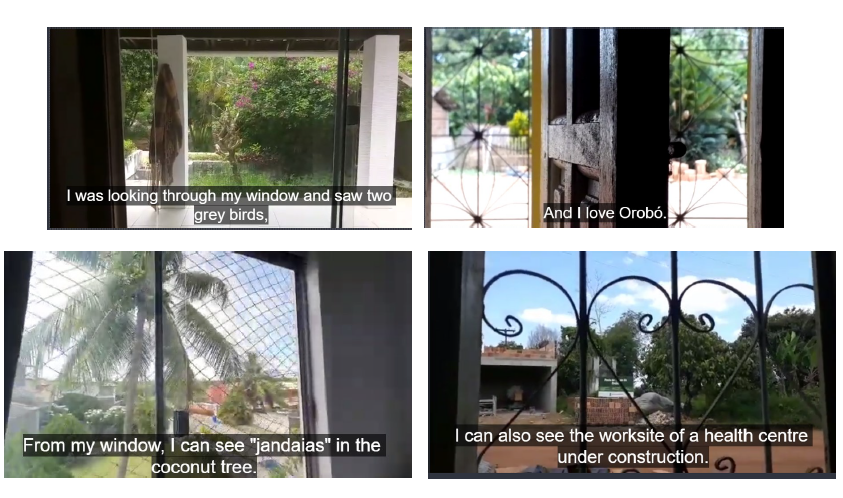 Online engagement during COVID-19
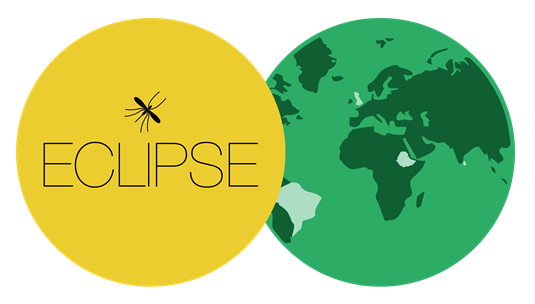 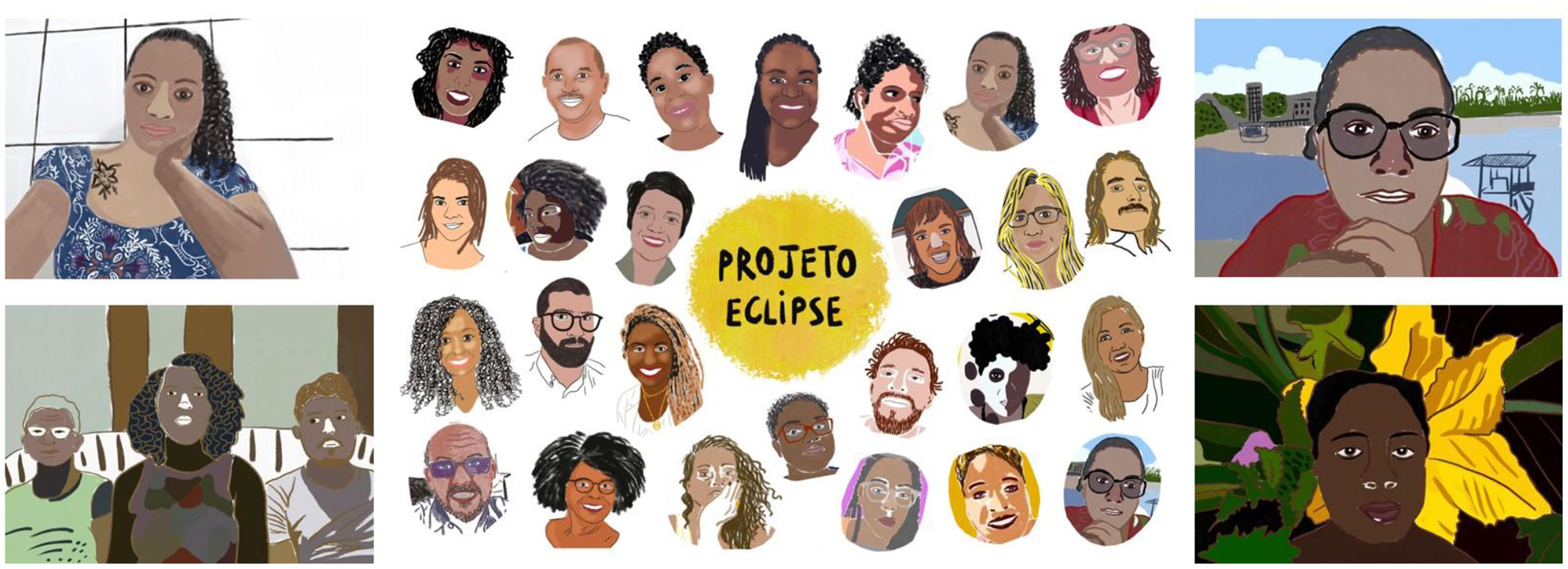 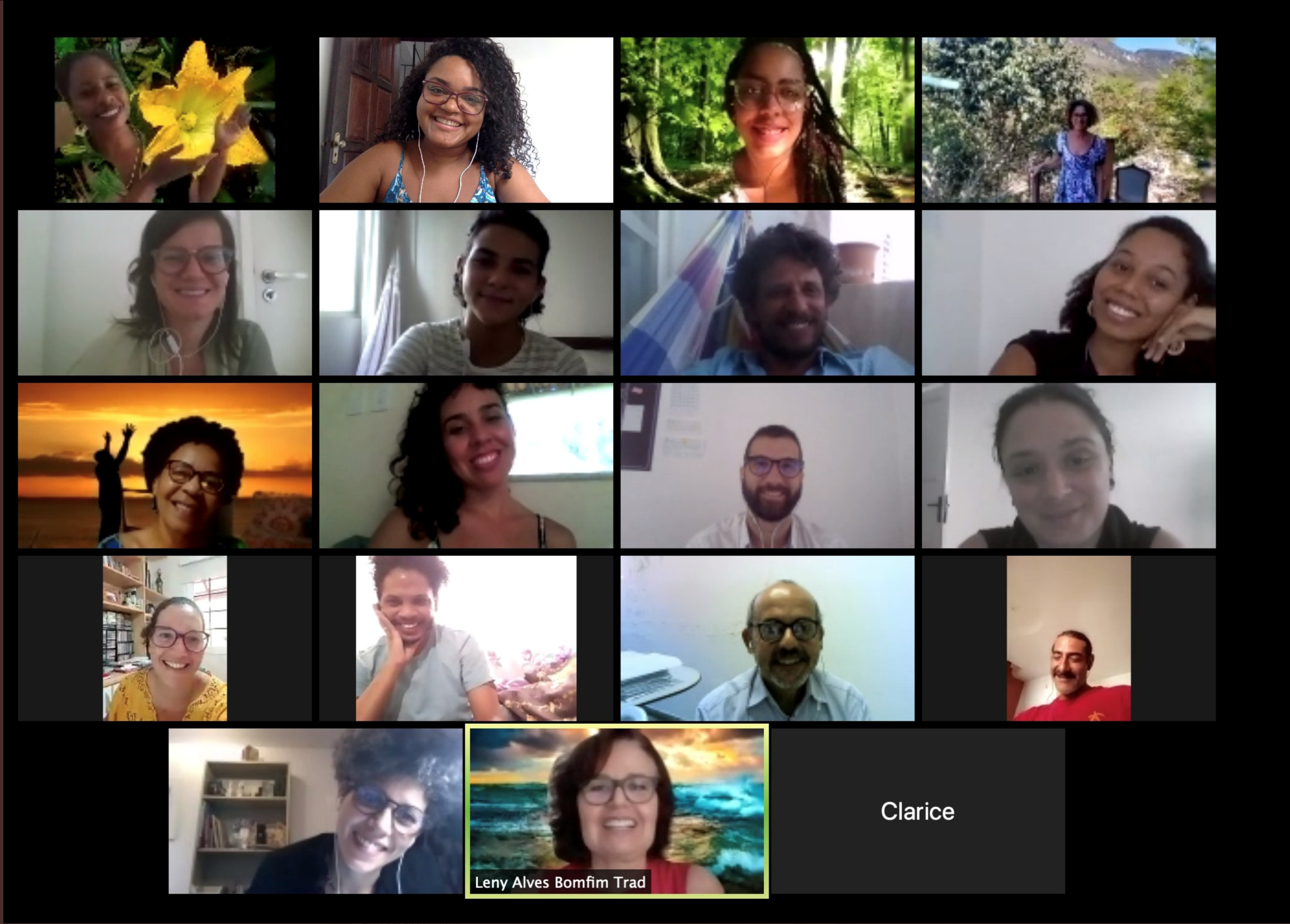 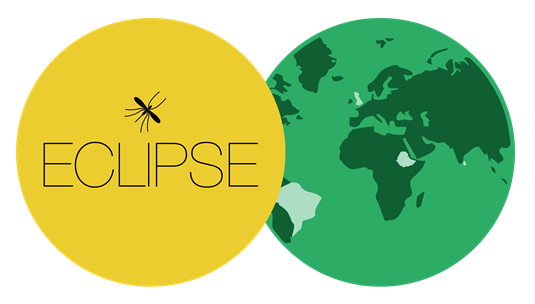 Challenges and lessons learned
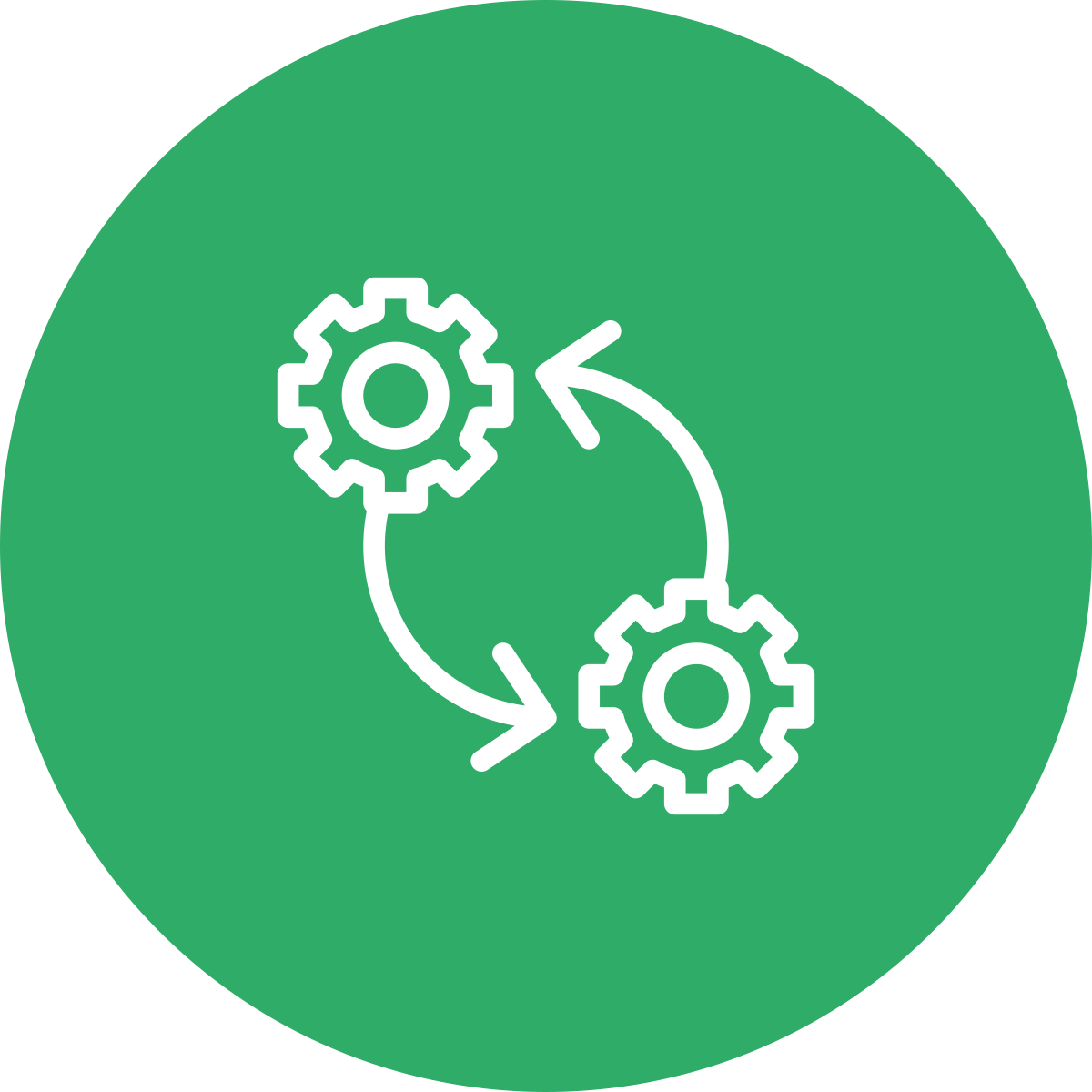 Adaptability: social, cultural and health priorities are not fixed
6
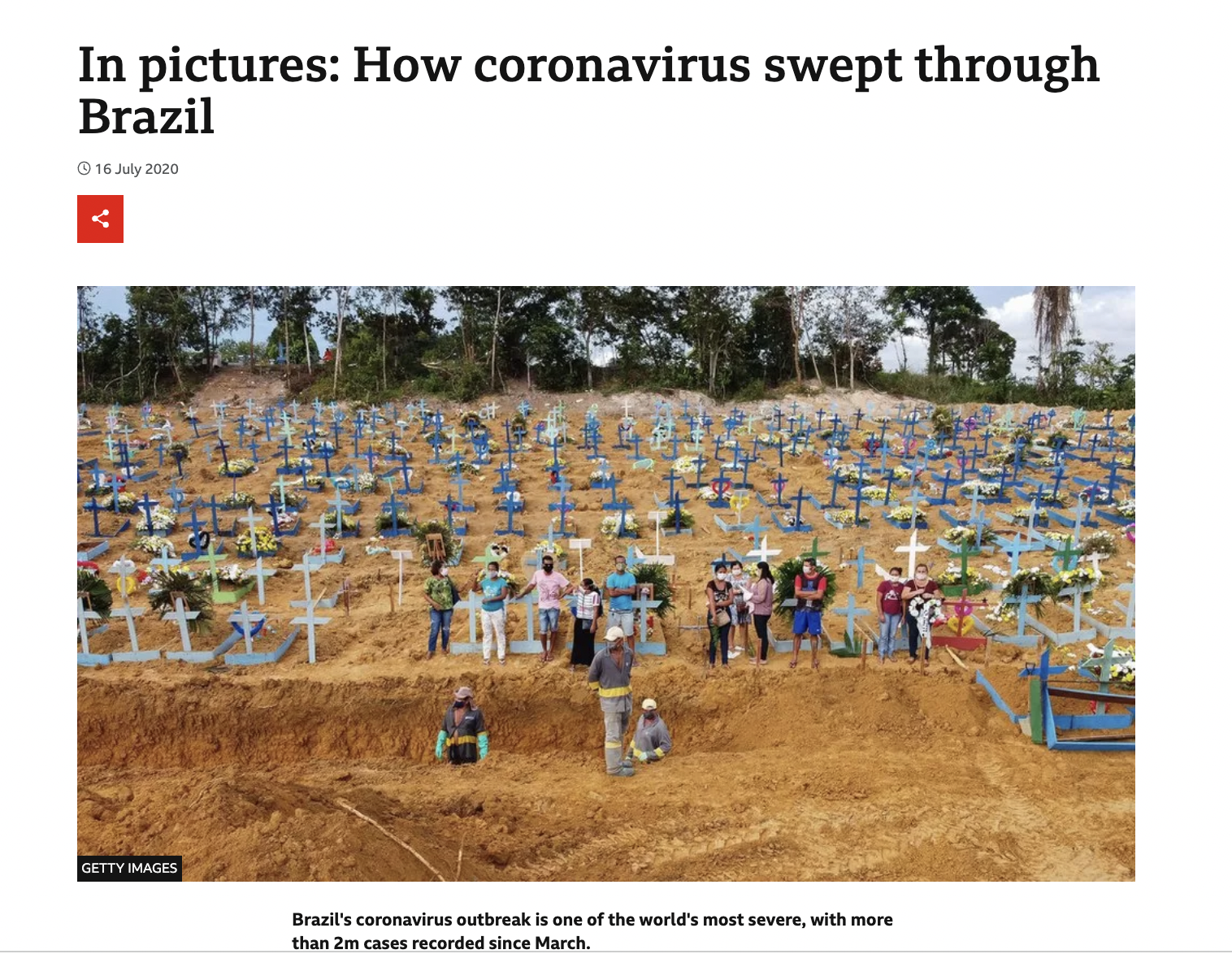 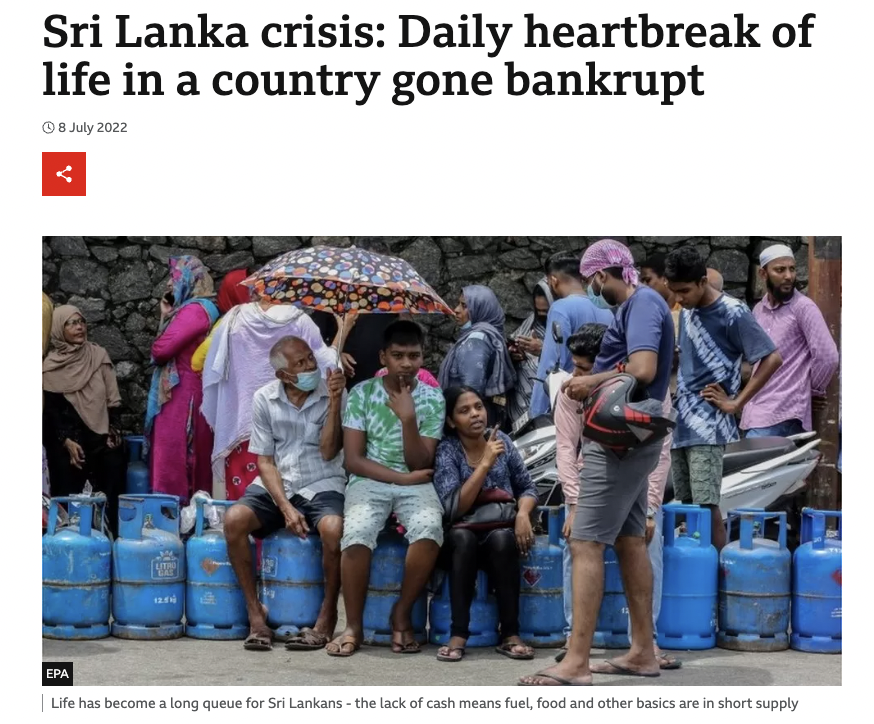 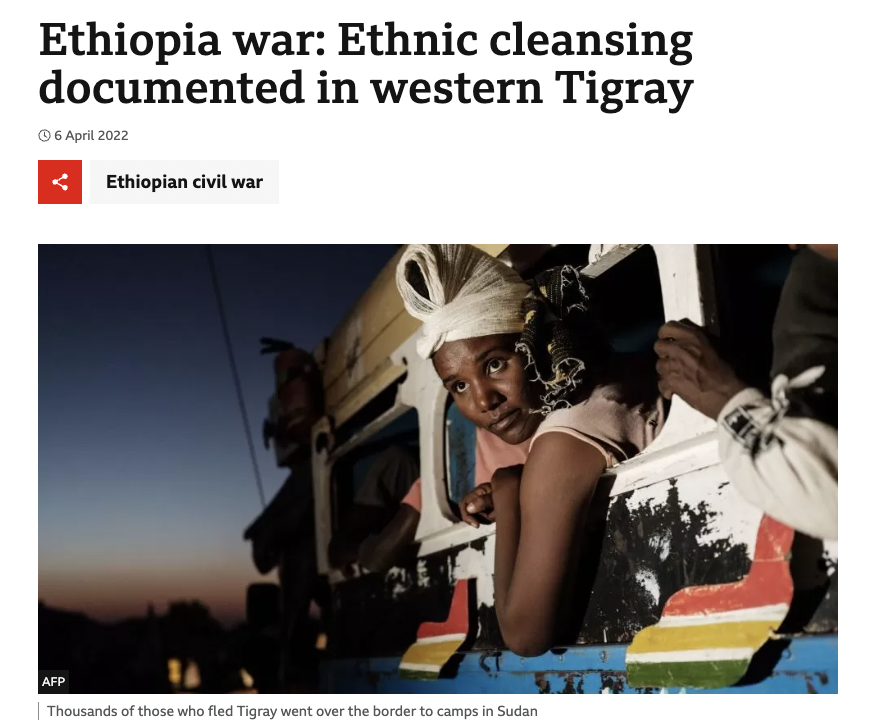 Since then…
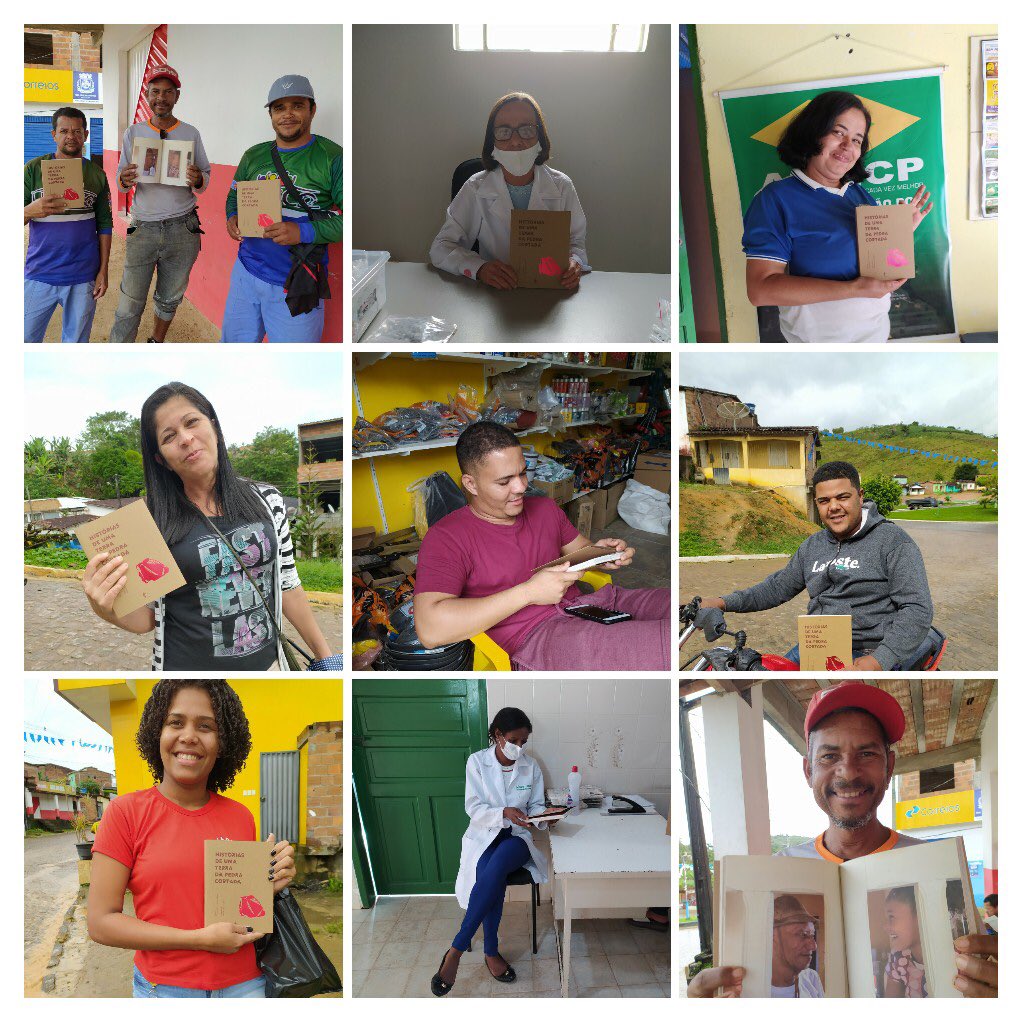 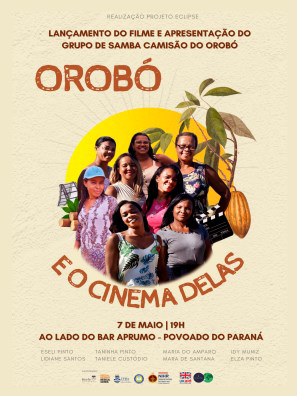 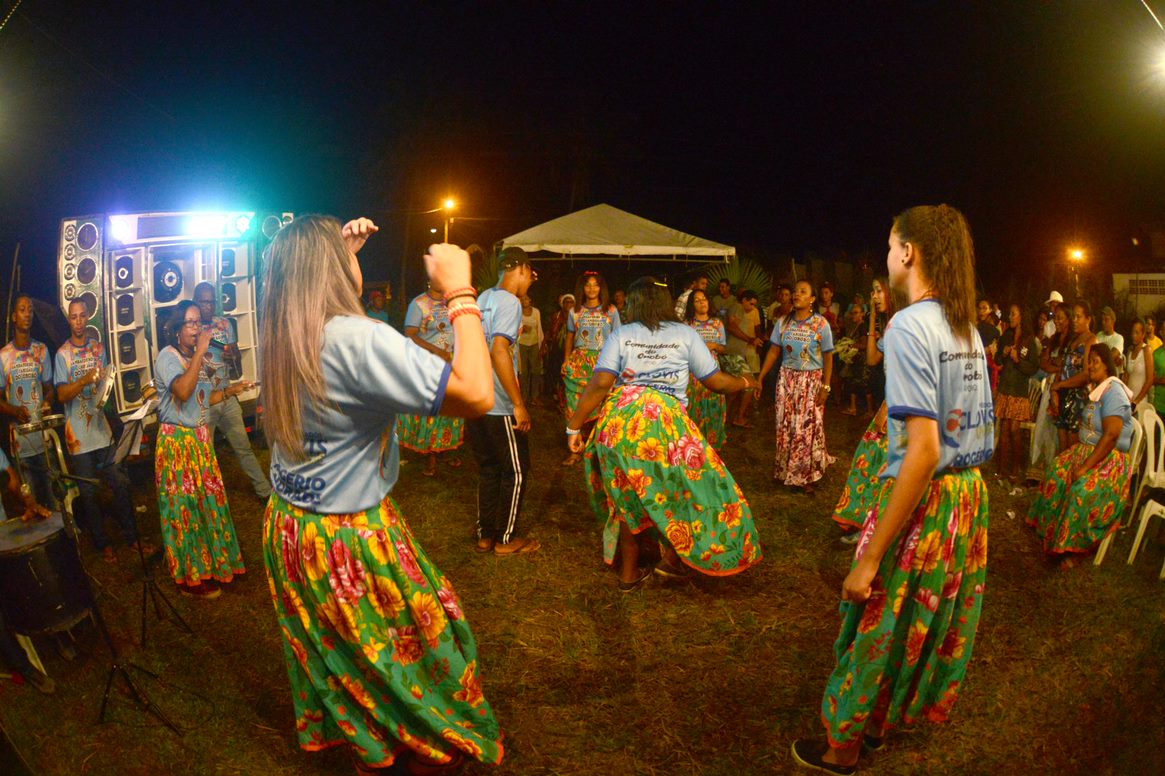 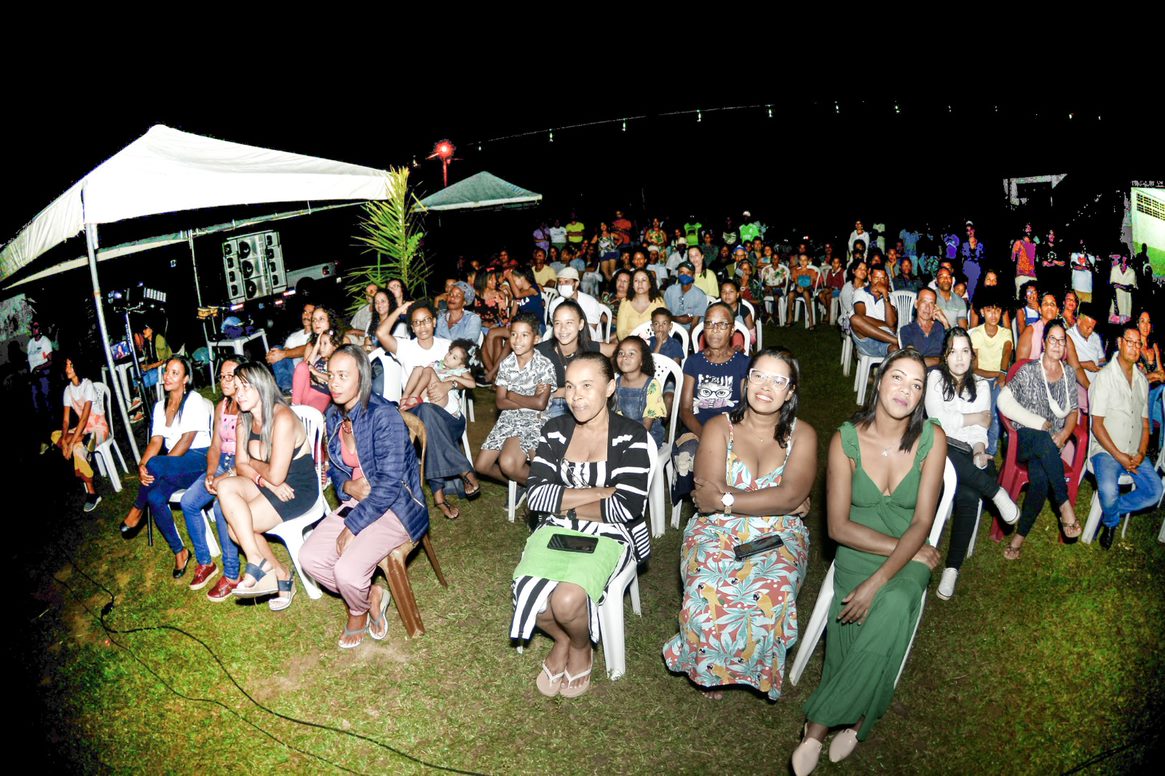 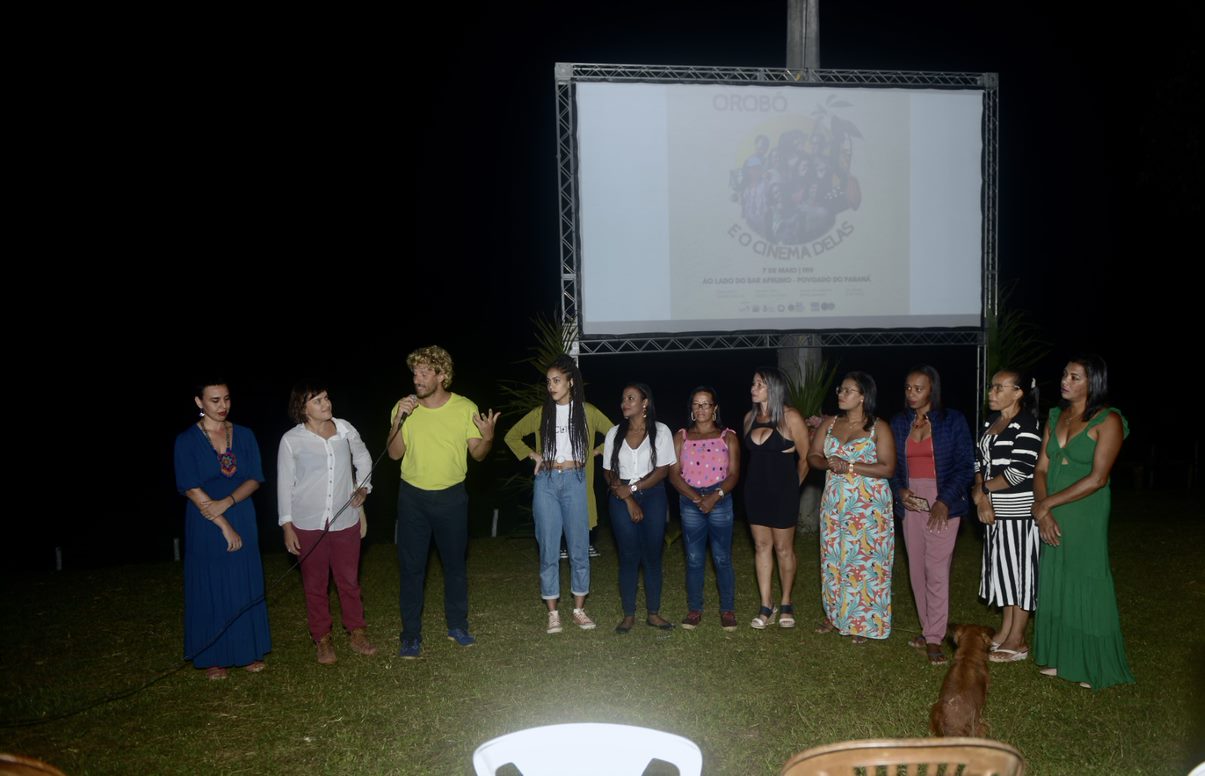 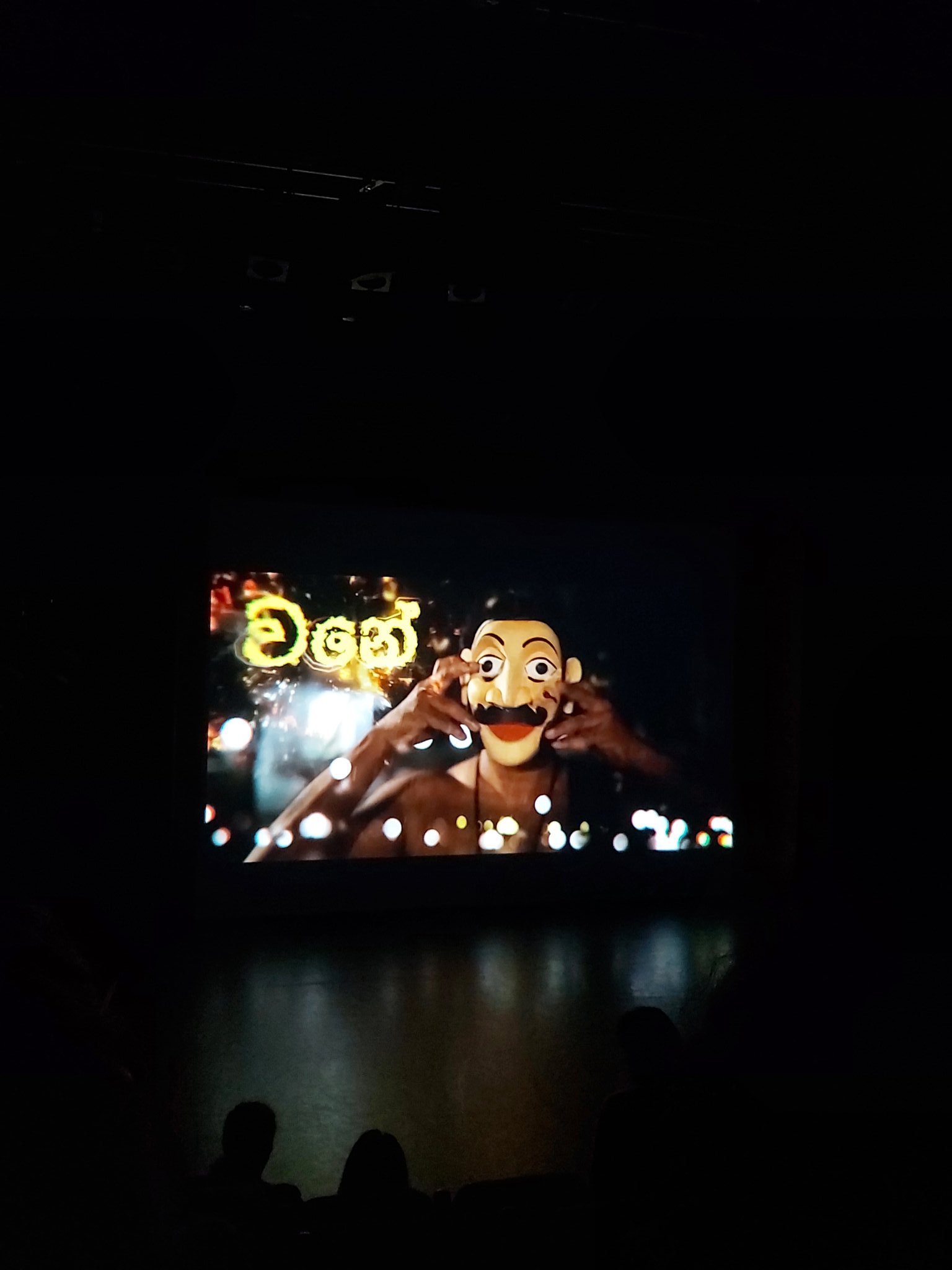 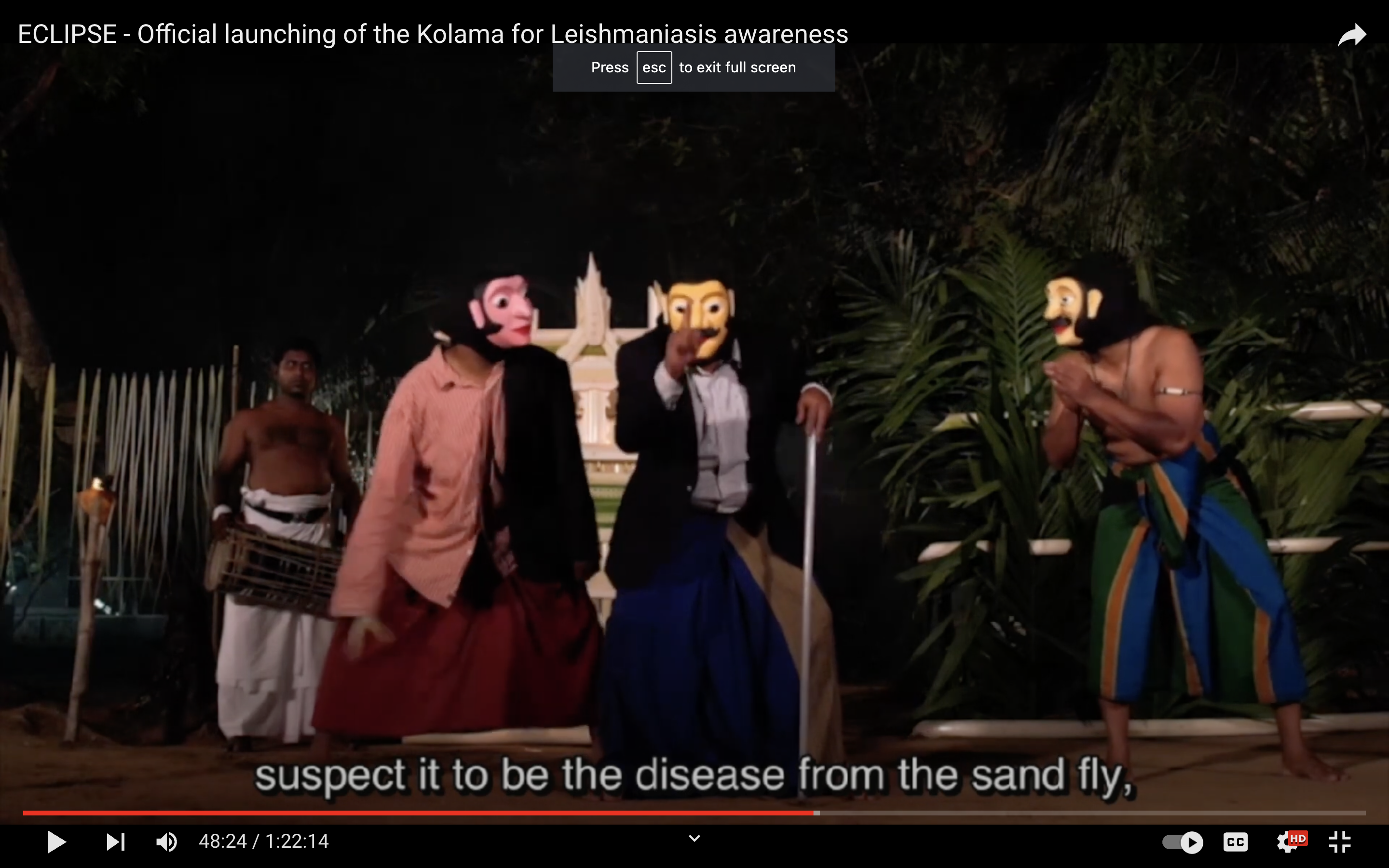 www.eclipse-community.com
@ECLIPSE_Keele
eclipse.community@keele.ac.uk
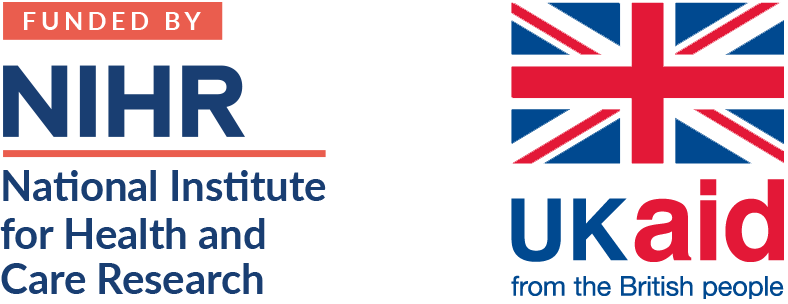 This research was funded by the National Institute for Health Research (NIHR) (NIHR200135) using UK aid from the UK Government to support global health research. The views expressed in this presentation are those of the author(s) and not necessarily those of the NIHR or the UK Department of Health and Social Care.
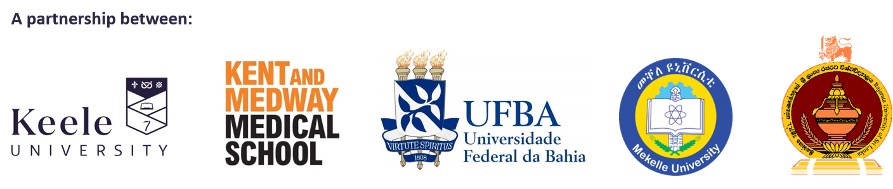 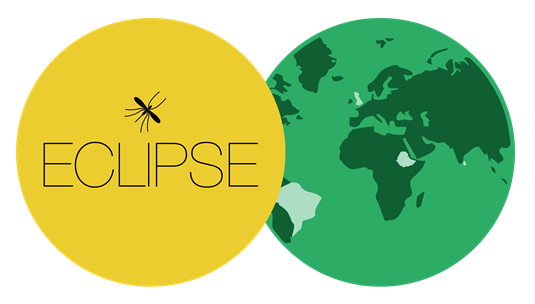